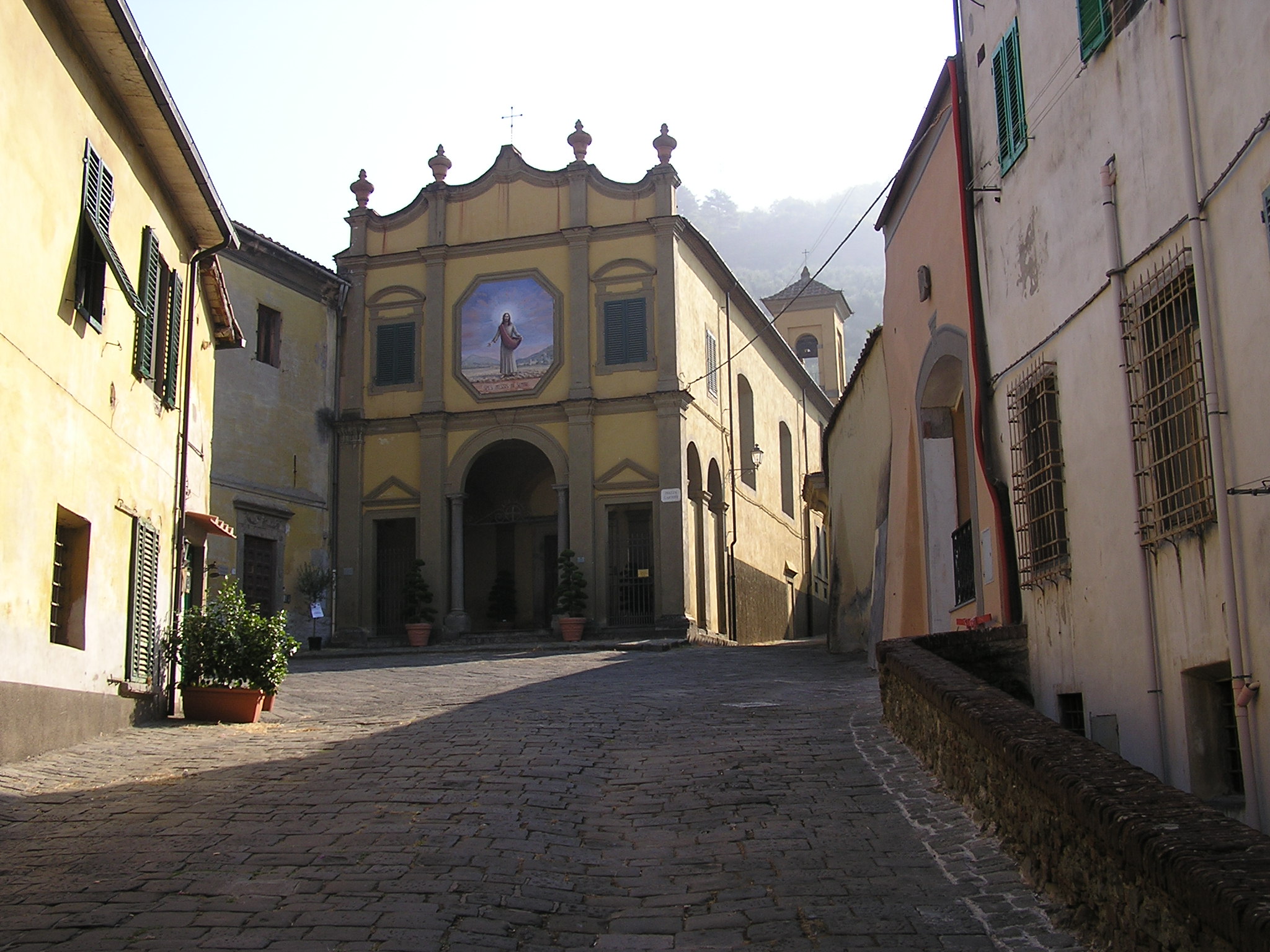 26 DOMENICA 
Tempo ordinario
29 settembre 2019
GIORNATA DIOCESANA
DEL SEMINARIO
Noi veniamo a Te
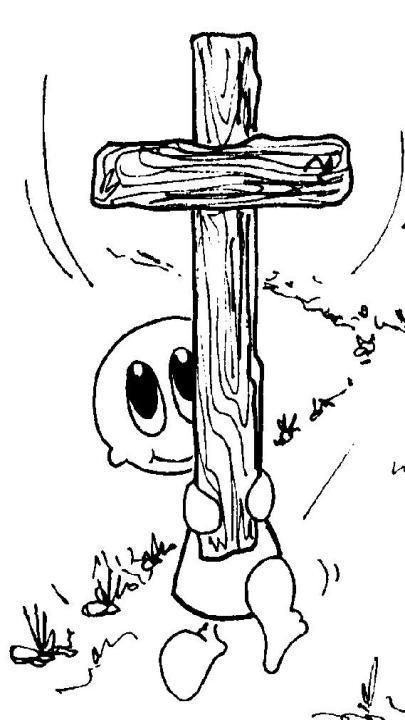 Noi veniamo a Te, 
ti seguiamo, Signor,
	solo tu 
hai parole 
di vita.
E rinascerà 
dall’incontro con te 
	una nuova umanità.
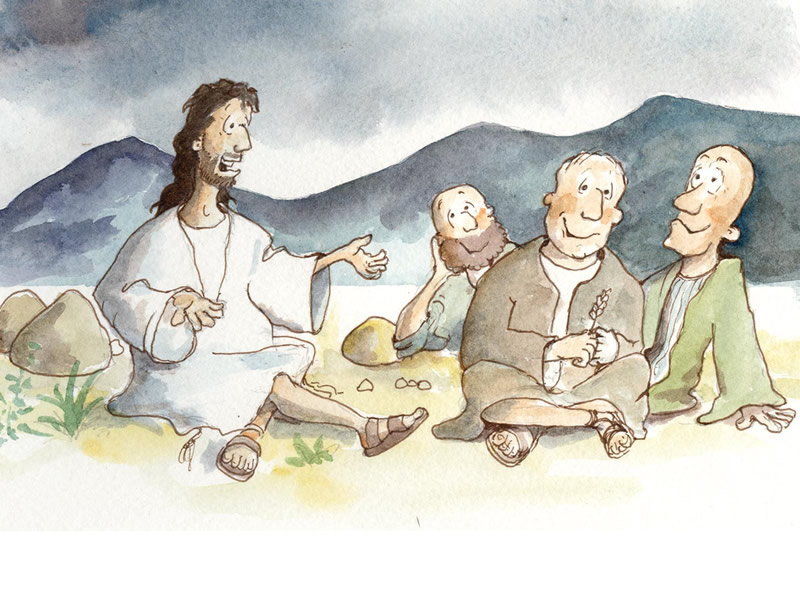 Tu, maestro degli uomini,
Tu ci chiami all’ascolto
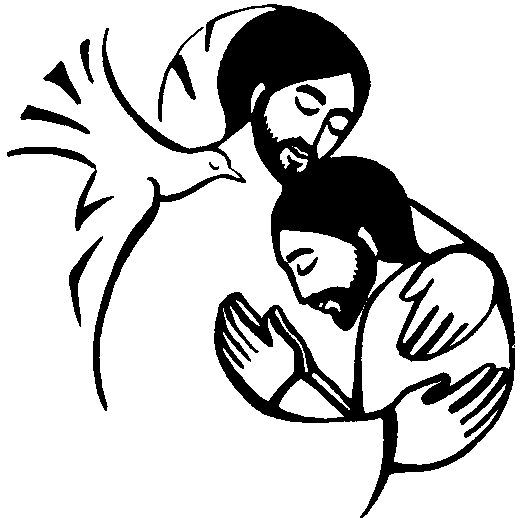 e rinnovi con noi
l’alleanza d’amore infinito.
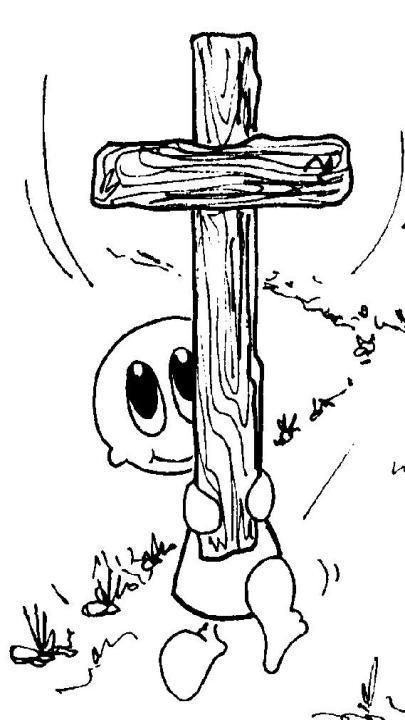 Noi veniamo a Te, 
ti seguiamo, Signor,
	solo tu 
hai parole 
di vita.
E rinascerà 
dall’incontro con te 
	una nuova umanità.
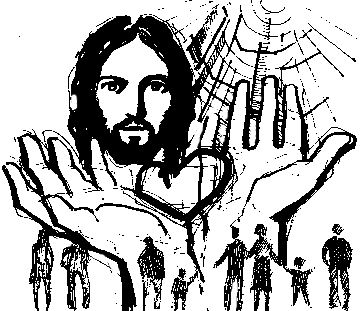 Tu, speranza degli uomini,
Tu ci apri alla vita,
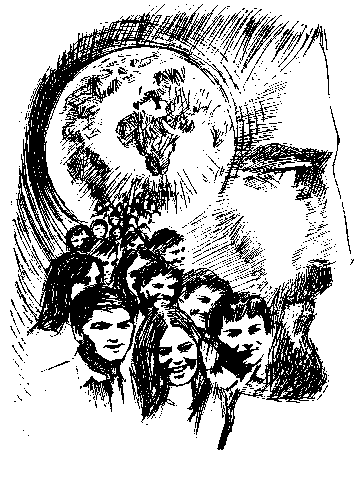 e rinnovi per noi
la promessa del mondo futuro.
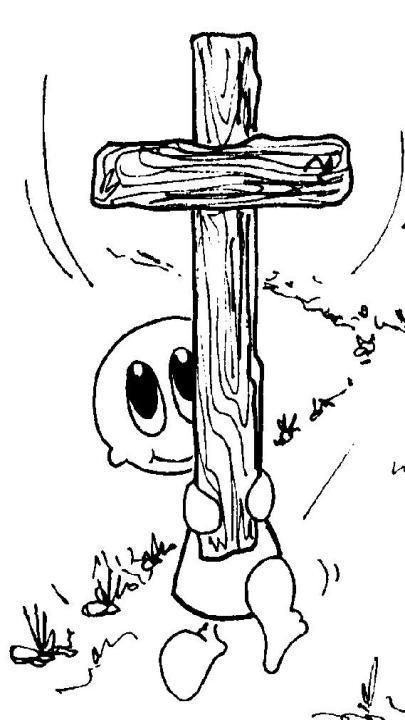 Noi veniamo a Te, 
ti seguiamo, Signor,
	solo tu 
hai parole 
di vita.
E rinascerà 
dall’incontro con te 
	una nuova umanità.
Nel nome del Padre, e del Figlio 
e dello Spirito Santo.			
	Amen. 

La grazia del Signore nostro Gesù Cristo, 
l’amore di Dio Padre 
e la comunione dello Spirito Santo 
siano con tutti voi.
					E con il tuo spirito.
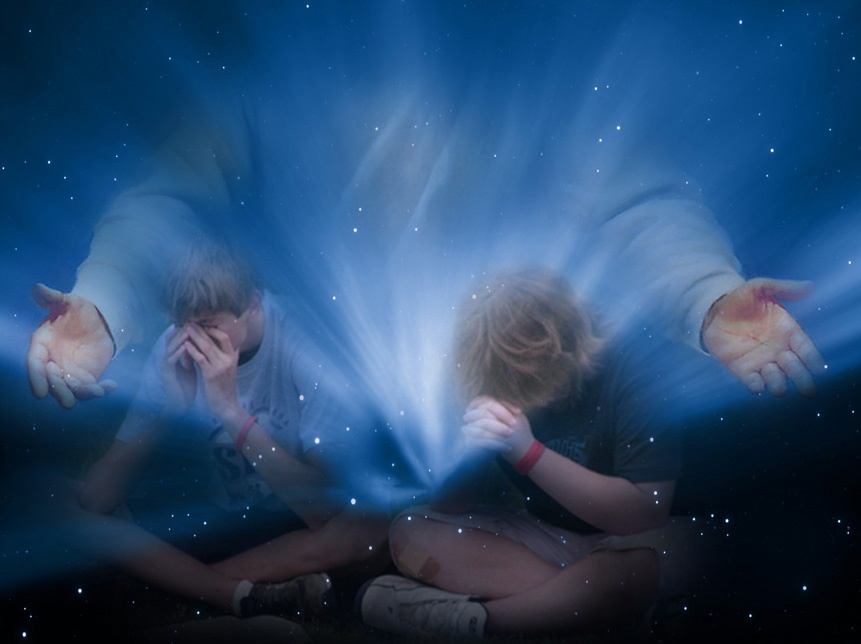 Nel nome del Padre, e del Figlio 
e dello Spirito Santo.			
Amen. 

La grazia del Signore nostro 
Gesù Cristo, l’amore di Dio Padre 
e la comunione dello Spirito Santo 
siano con tutti voi.
E con il tuo spirito.
Confesso a Dio Onnipotente 
e a voi fratelli che ho molto peccato in pensieri, 
parole, opere e omissioni. 
Per mia colpa, mia colpa, 
mia grandissima colpa, 
e supplico la Beata sempre Vergine Maria, gli angeli, i Santi 
e voi fratelli di pregare per me 
il Signore Dio nostro.
Dio, Padre buono, 
che ci perdona sempre 
quando siamo pentiti di vero cuore, abbia misericordia di noi, 
perdoni i nostri peccati 
e ci conduca alla vita eterna.
Amen.
Gloria a Dio nell'alto dei cieli 
e pace in terra 
agli uomini di buona volontà. 
Noi ti lodiamo, ti benediciamo, 
ti adoriamo, ti glorifichiamo, 
ti rendiamo grazie 
per la tua gloria immensa, 
Signore Dio, Re del Cielo, 
Dio Padre Onnipotente.
Signore, Figlio unigenito, 
Gesù Cristo, Signore Dio, 
Agnello di Dio, Figlio del Padre, 
tu che togli i peccati del mondo, 
abbi pietà di noi; 
tu che togli i peccati del mondo, 
accogli la nostra supplica; 
tu che siedi alla destra del Padre, 
abbi pietà di noi.
Perché tu solo il Santo, 
tu solo il Signore, 
tu solo l'Altissimo, 
Gesù Cristo, 
con lo Spirito Santo: 
nella gloria di Dio Padre. 
Amen.
O Dio, tu chiami per nome i tuoi poveri, mentre non ha nome il ricco epulone; stabilisci con giustizia la sorte di tutti gli oppressi, poni fine all'orgia degli spensierati, e fa' che aderiamo in tempo alla tua Parola, per credere che il tuo Cristo è risorto dai morti e ci accoglierà nel tuo regno.
Per il nostro Signore Gesù Cristo, tuo Figlio, che è Dio, e vive e regna con te, nell'unità dello Spirito Santo, per tutti i secoli dei secoli.
							Amen.
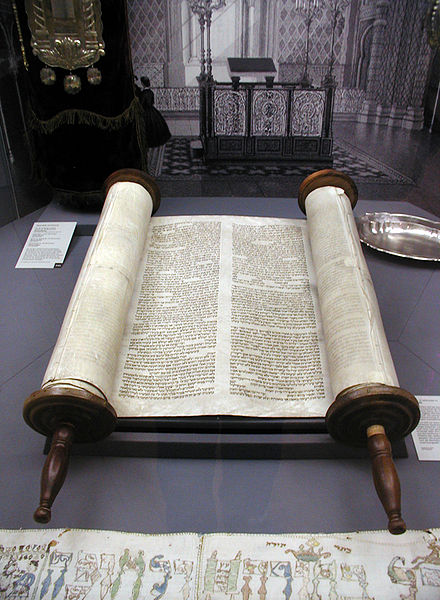 Liturgia
della
PAROLA
Dal libro del profeta Amos

Guai agli spensierati di Sion e a quelli che si considerano sicuri sulla montagna di Samaria!
Distesi su letti d’avorio e sdraiati sui loro divani mangiano gli agnelli del gregge e i vitelli cresciuti nella stalla.
Canterellano al suono dell’arpa, come Davide improvvisano su strumenti musicali; bevono il vino in larghe coppe e si ungono con gli unguenti più raffinati, ma della rovina di Giuseppe non si preoccupano.
Perciò ora andranno in esilio in testa ai deportati e cesserà l’orgia dei dissoluti.
Parola di Dio.     
Rendiamo grazie a Dio.
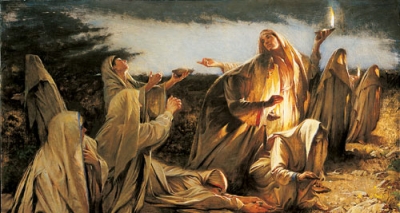 Salmo responsoriale
Loda il Signore, anima mia.
Il Signore rimane fedele per sempre, rende giustizia agli oppressi, dà il pane agli affamati. Il Signore libera i prigionieri.
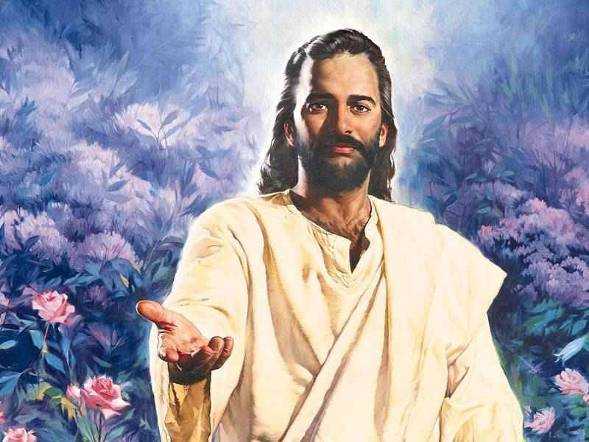 Il Signore ridona la vista ai ciechi, il Signore rialza chi è caduto, il Signore ama i giusti, il Signore protegge i forestieri.
Loda il Signore, anima mia.
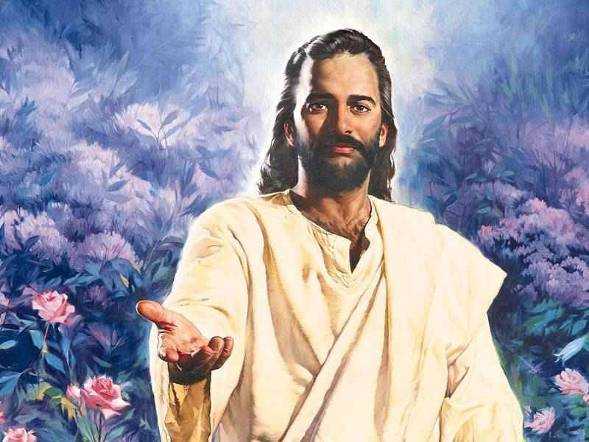 Egli sostiene l’orfano e la vedova, ma sconvolge le vie dei malvagi.
Il Signore regna per sempre, il tuo Dio, o Sion, di generazione in generazione.
Loda il Signore, anima mia.
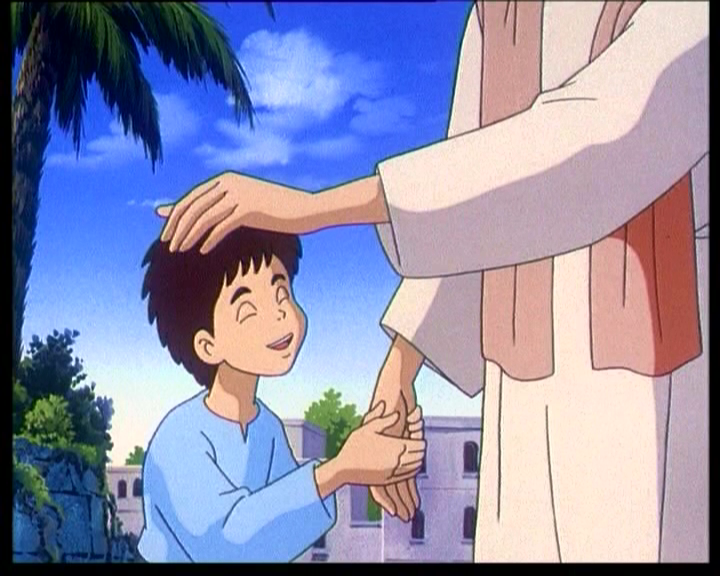 Alleluia
Gesù Cristo da ricco che era, si è fatto povero per voi, perché voi diventaste ricchi per mezzo della sua povertà.
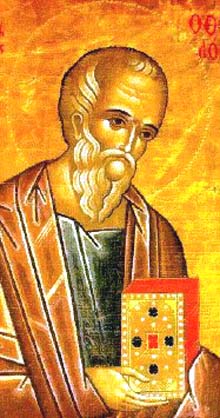 Il Signore sia con voi.
E con il tuo spirito.

Dal Vangelo 
secondo Luca.
Gloria a te, o Signore.
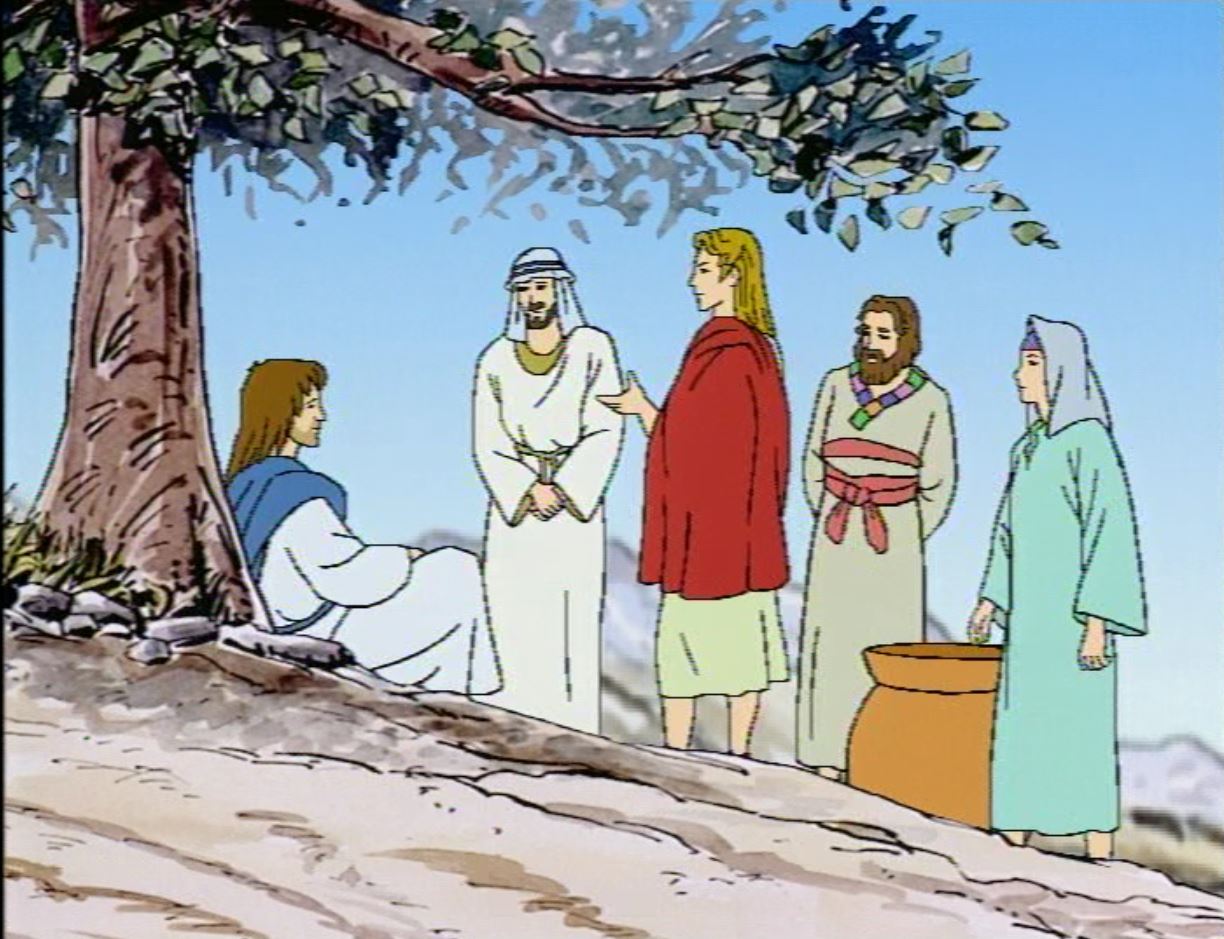 In quel tempo, Gesù disse ai farisei:
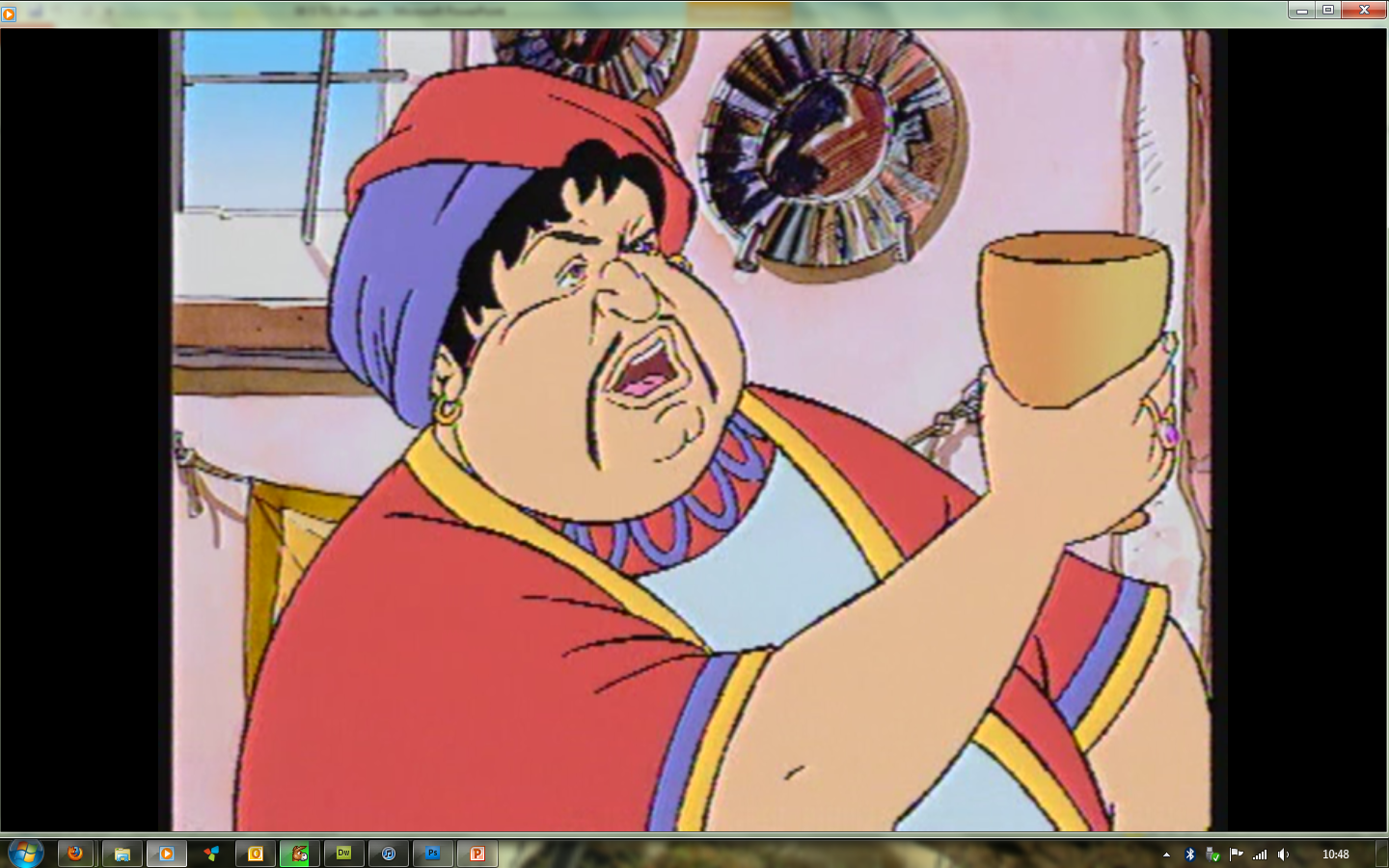 «C’era un uomo ricco, che indossava vestiti di porpora e di lino finissimo
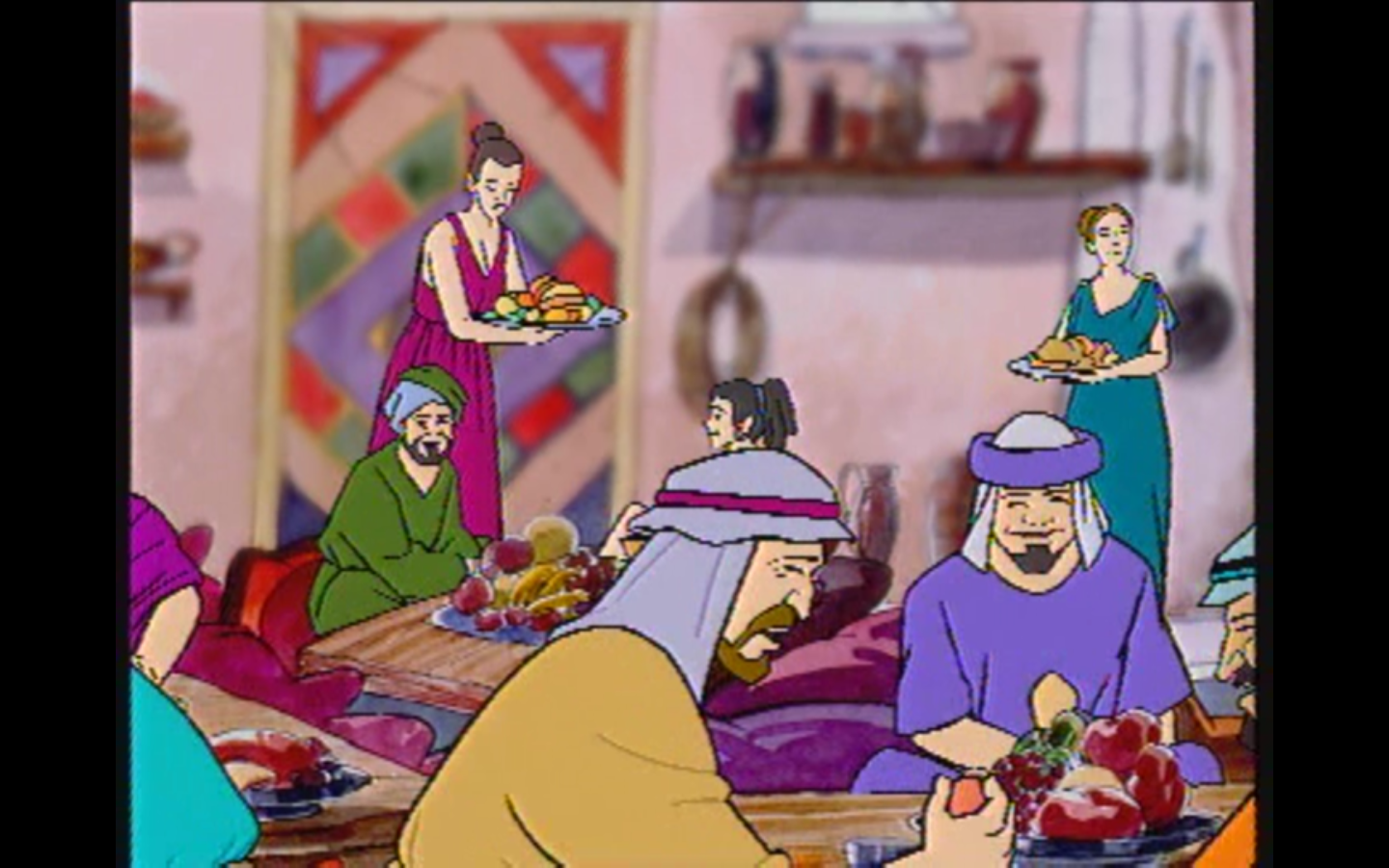 e ogni giorno si dava a lauti banchetti.
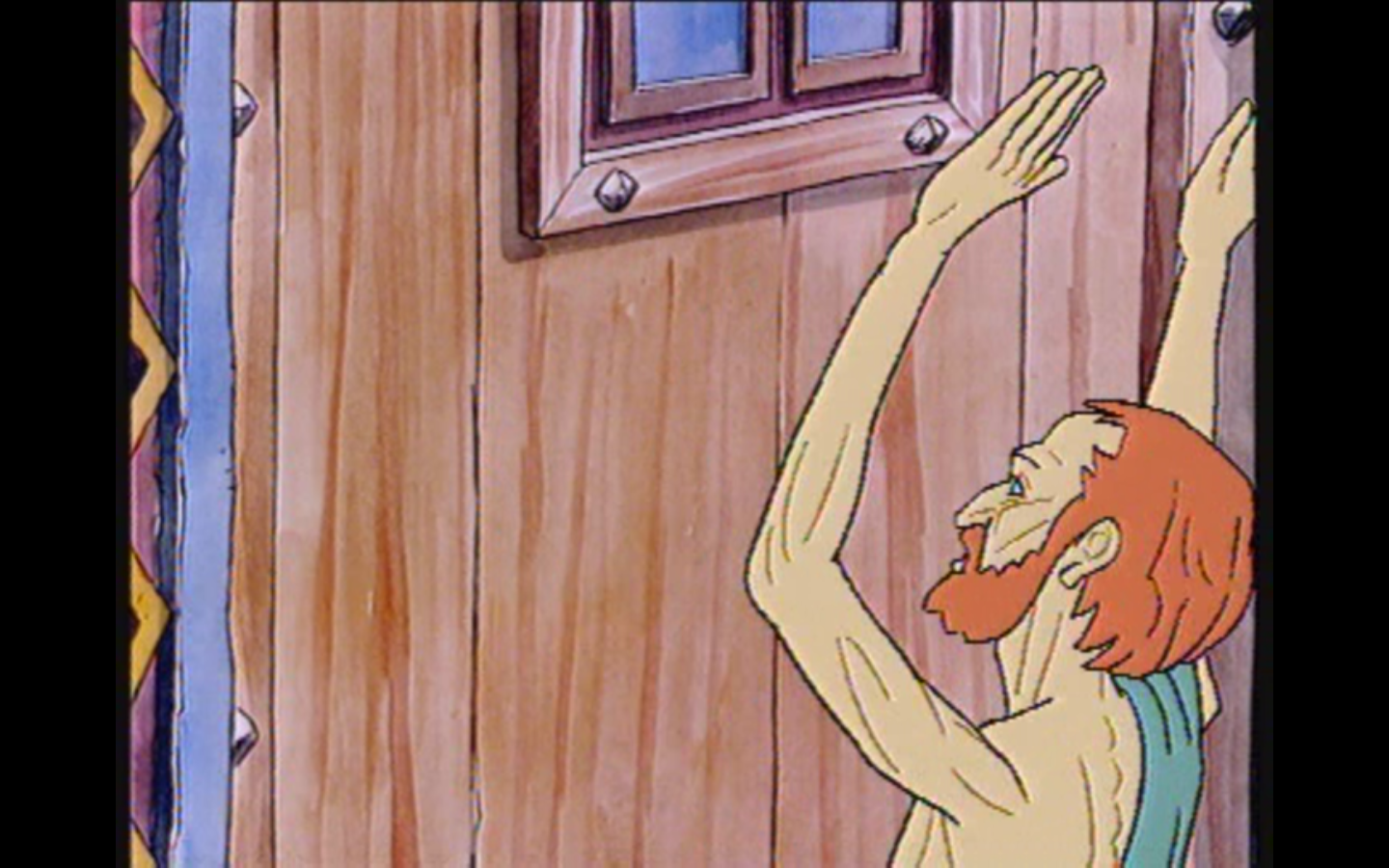 Un povero, di nome Lazzaro, stava alla sua porta, coperto di piaghe, bramoso di sfamarsi con quello che cadeva dalla tavola del ricco;
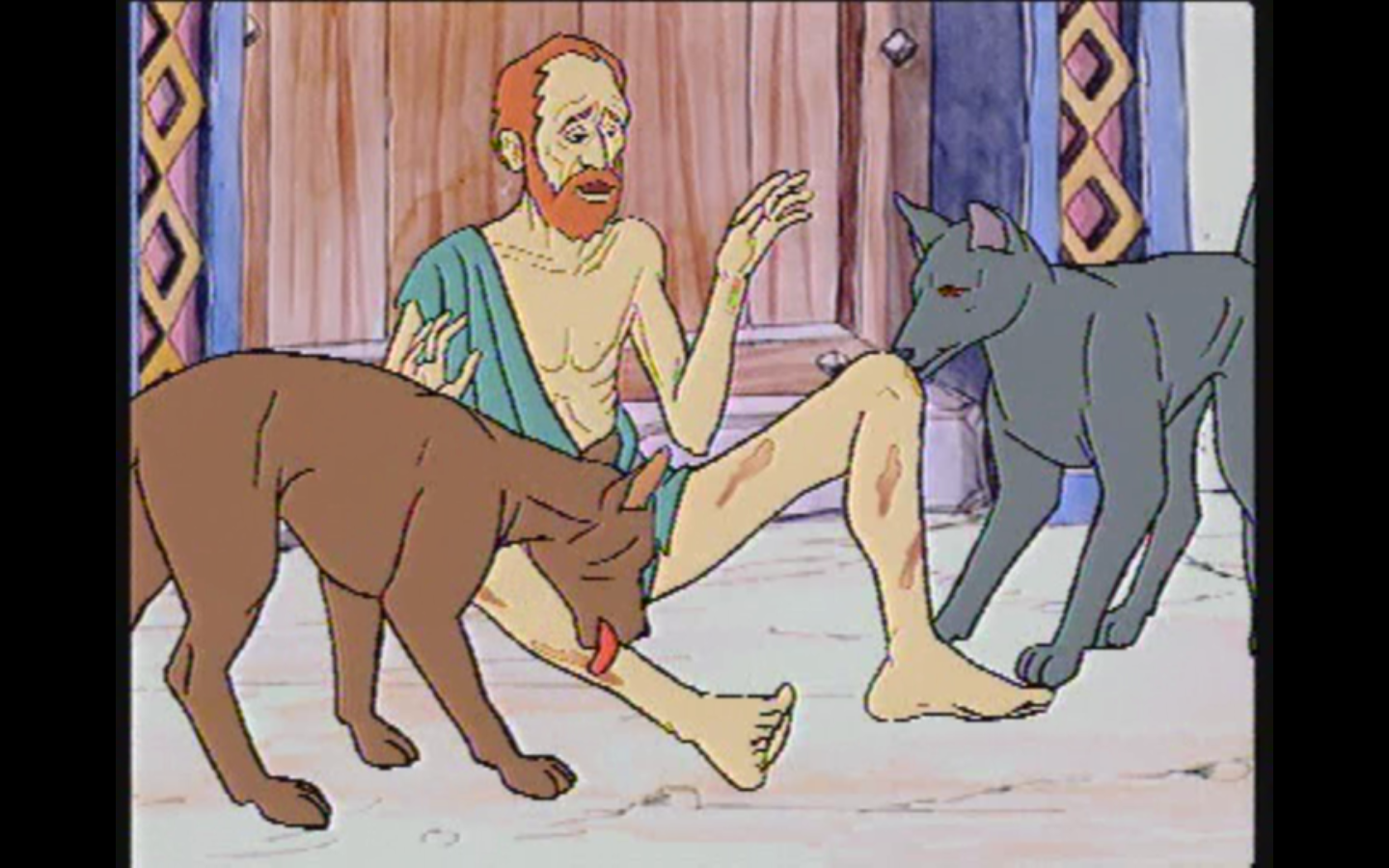 ma erano i cani che venivano a leccare le sue piaghe.
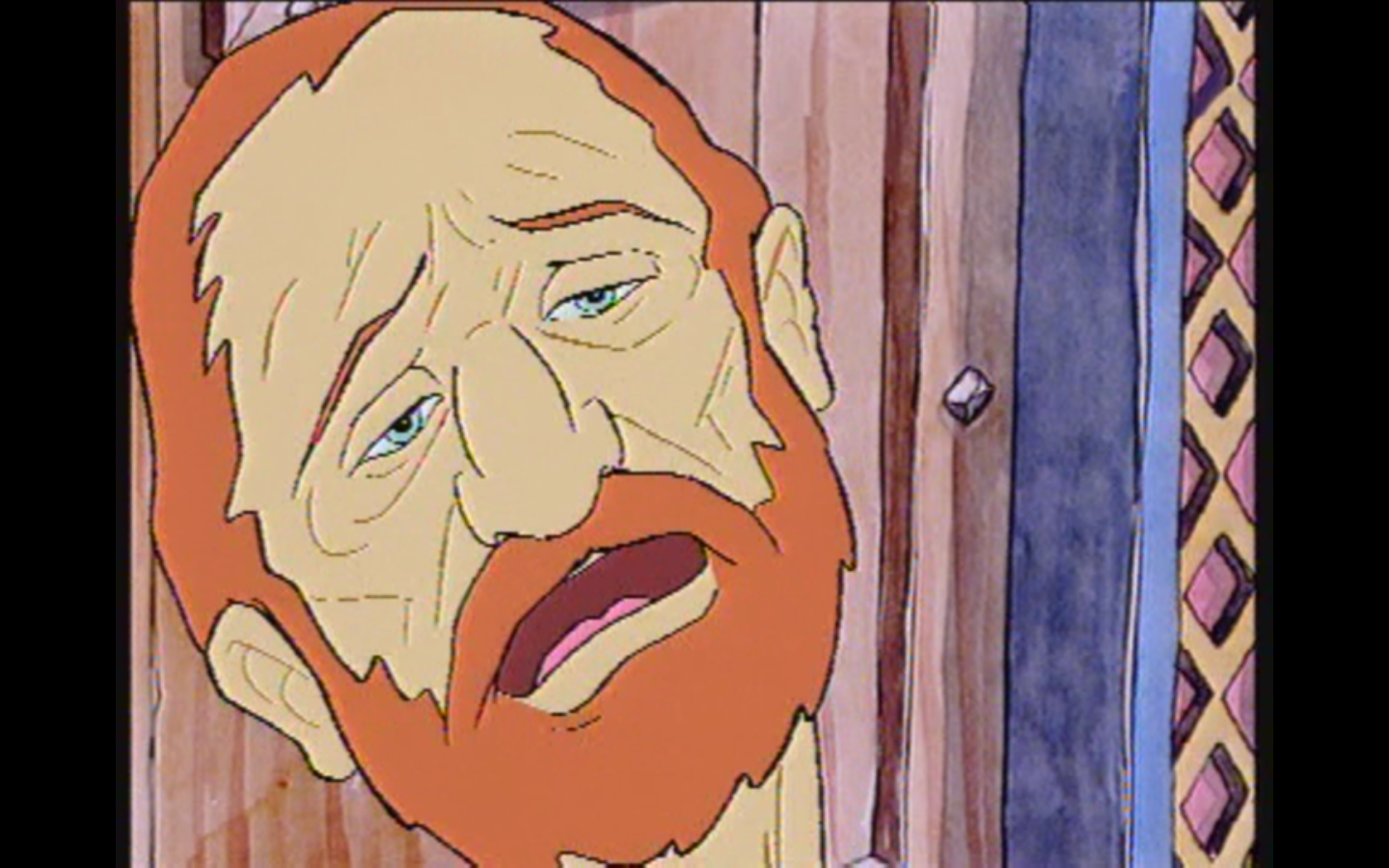 Un giorno il povero morì e fu portato dagli angeli accanto ad Abramo.
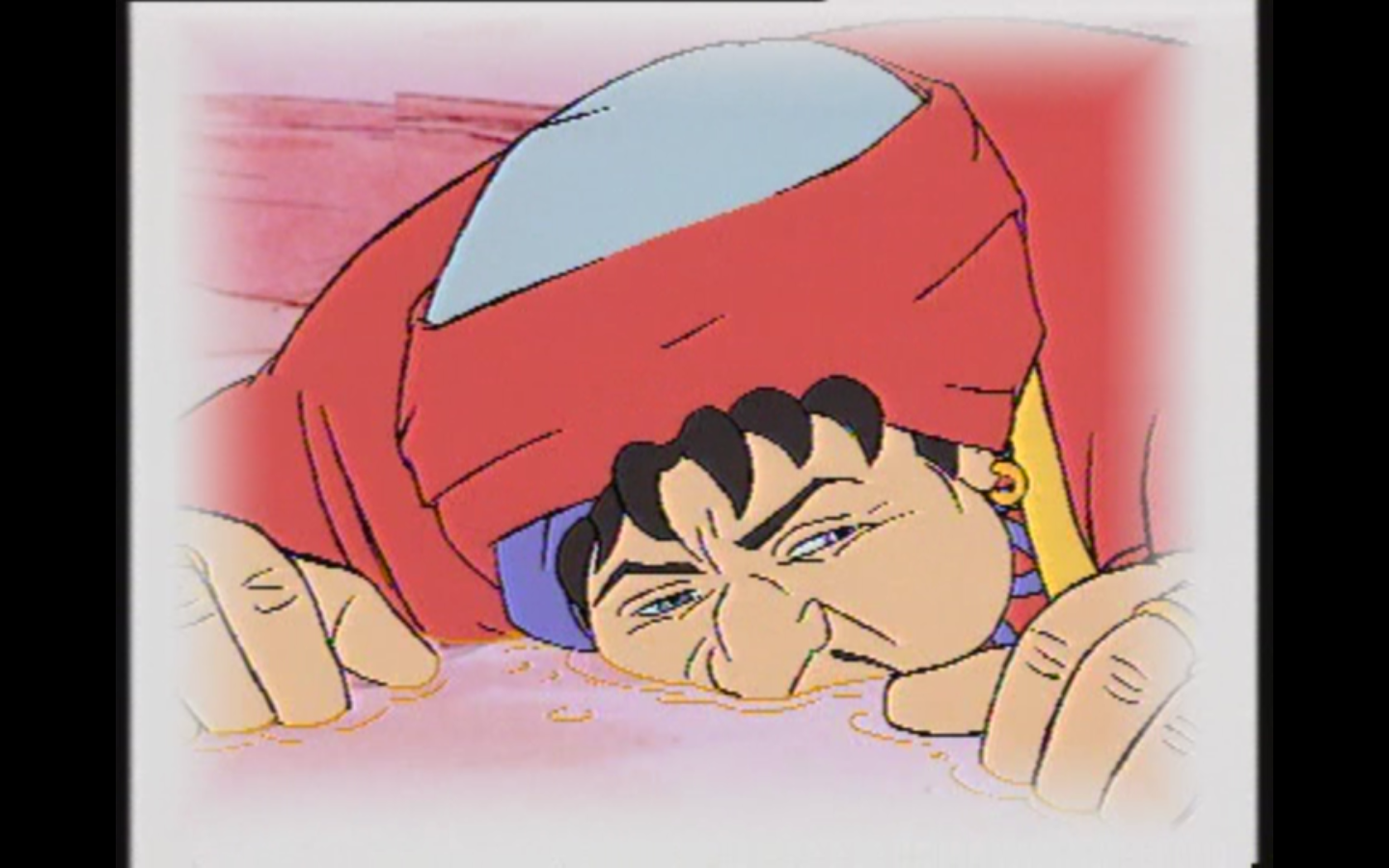 Morì anche il ricco e fu sepolto.
Stando negli inferi fra i tormenti,
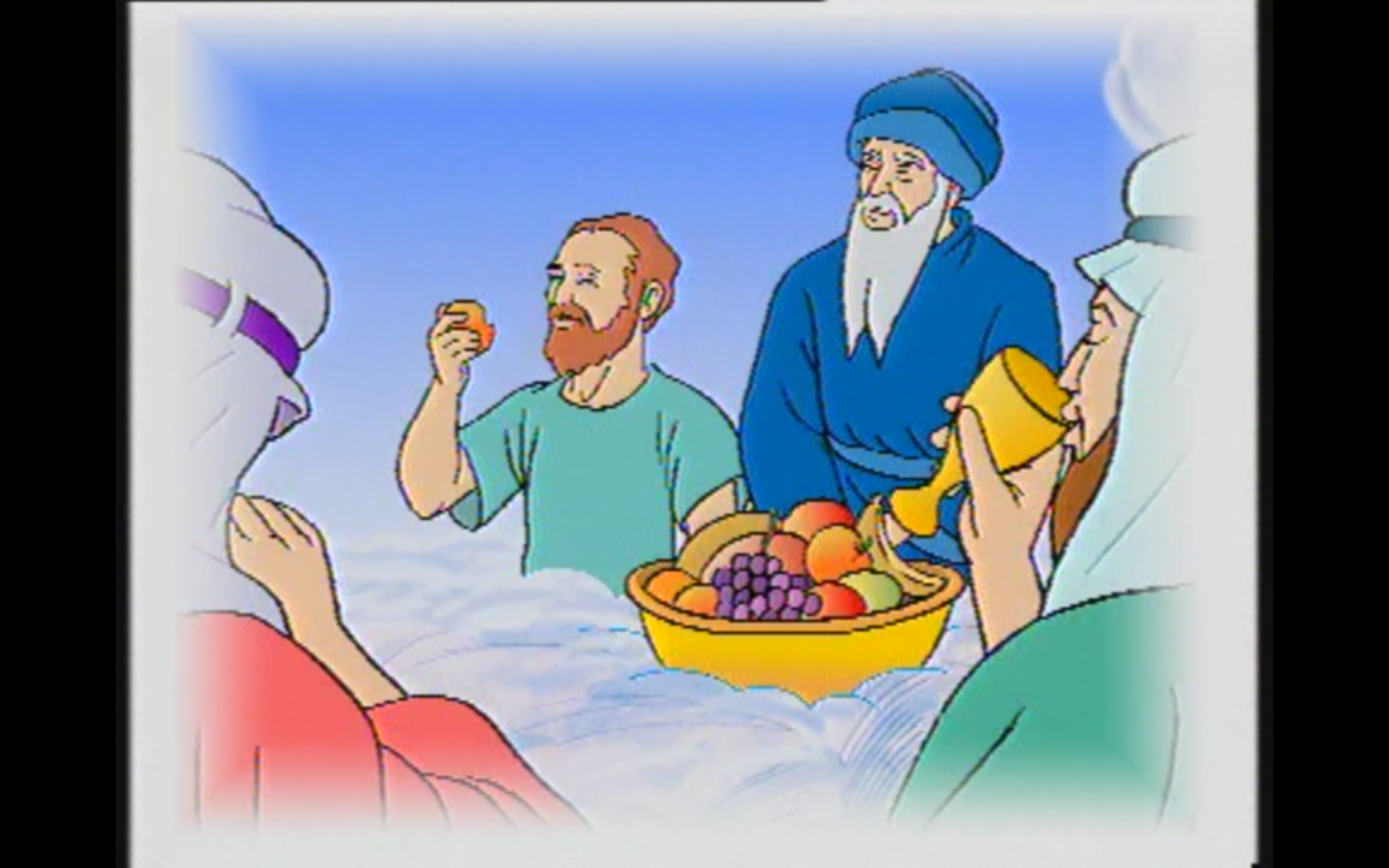 alzò gli occhi e vide di lontano Abramo, e Lazzaro accanto a lui.
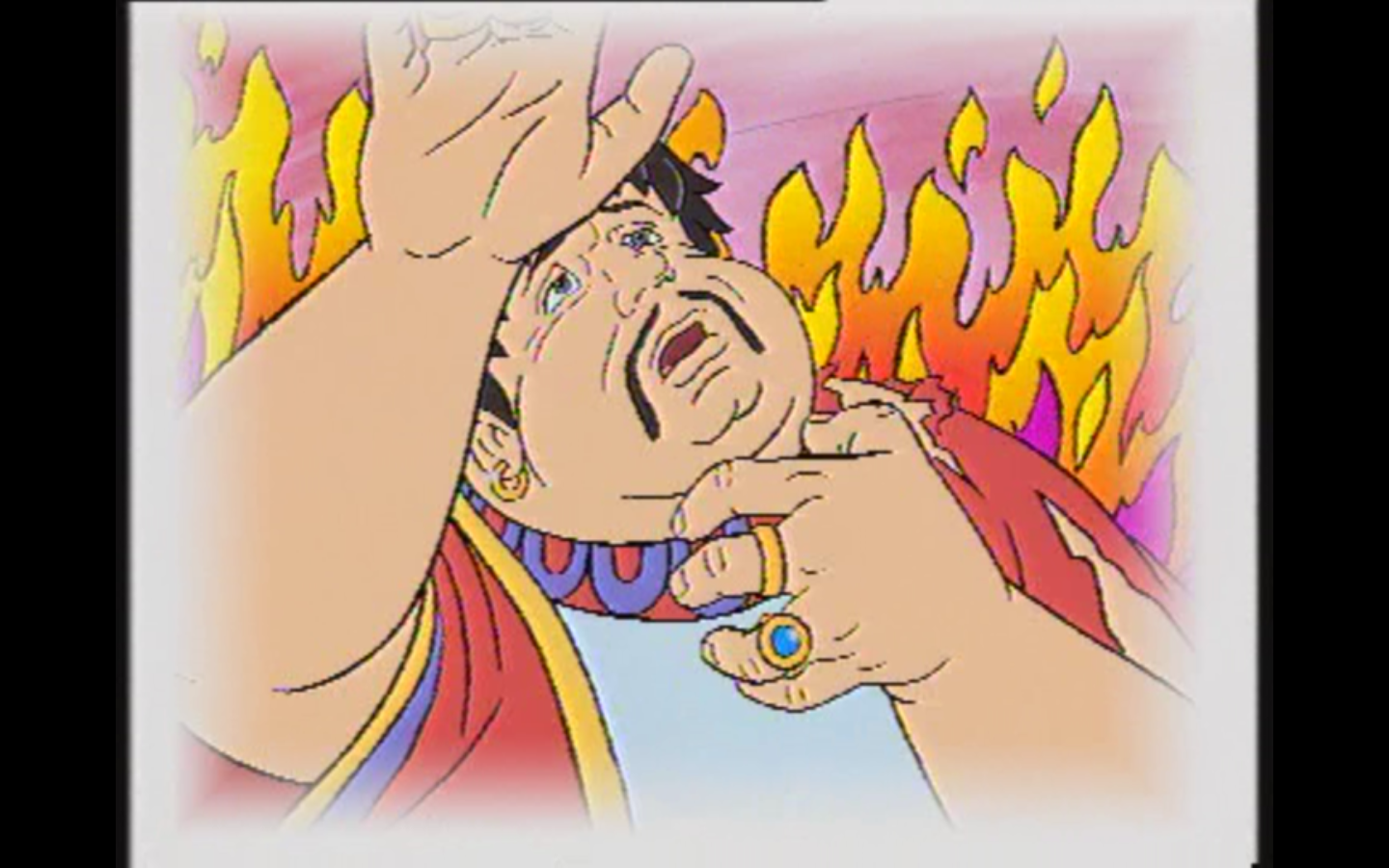 Allora gridando disse: “Padre Abramo, abbi pietà di me e manda Lazzaro a intingere nell’acqua la punta del dito e a bagnarmi la lingua, perché soffro terribilmente in questa fiamma”.
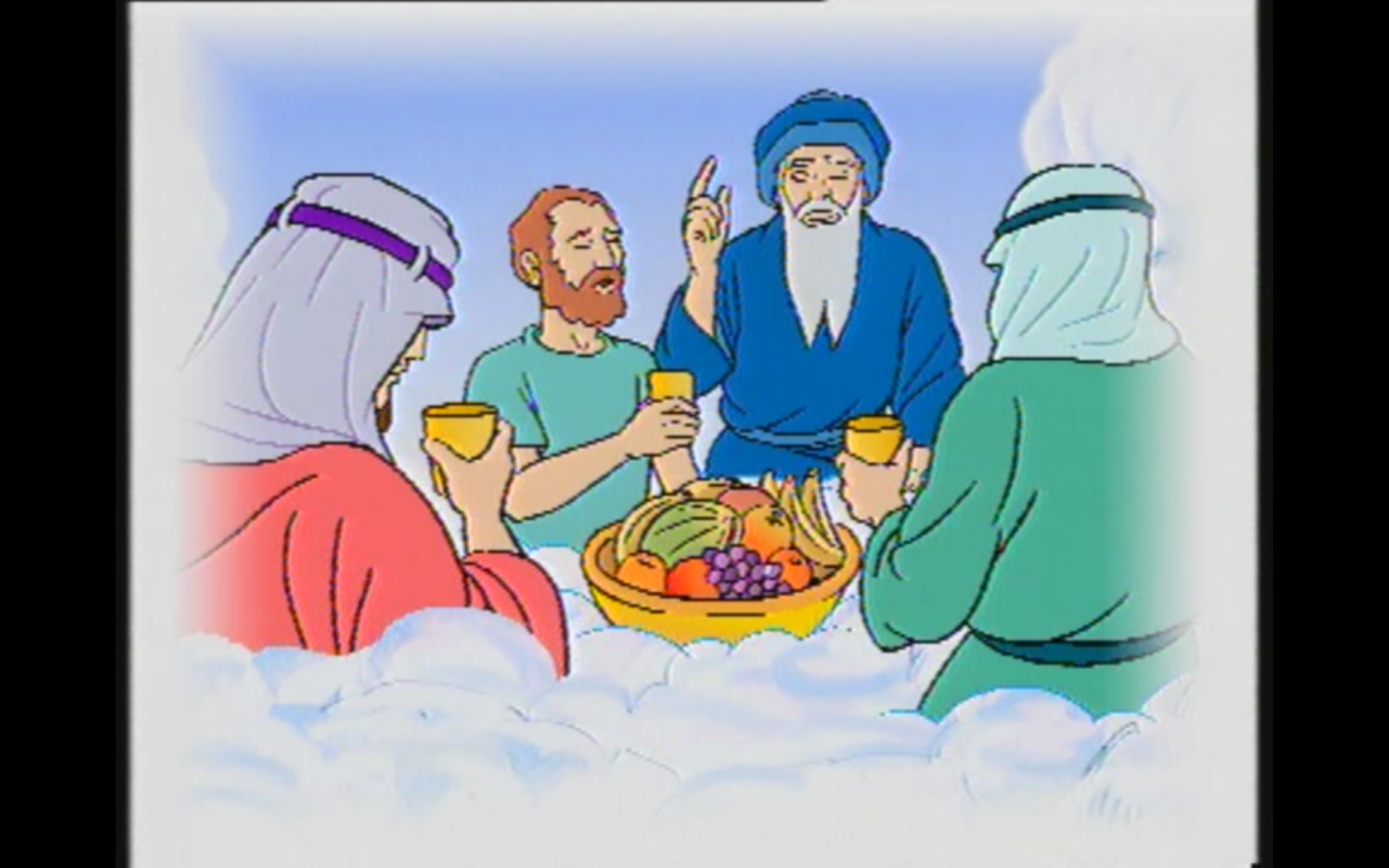 Ma Abramo rispose: “Figlio, ricòrdati che, nella vita, tu hai ricevuto i tuoi beni, e Lazzaro i suoi mali;
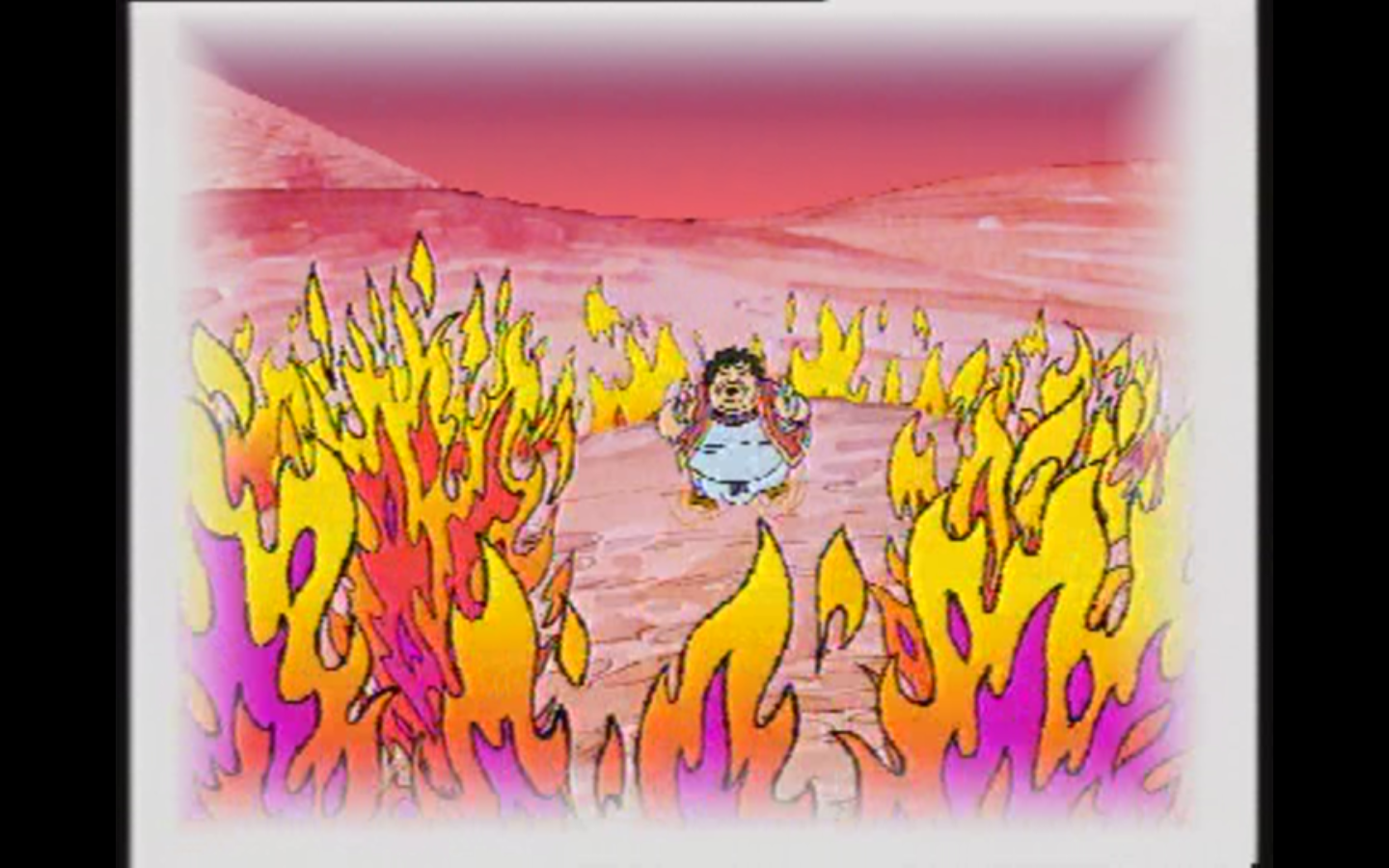 ma ora in questo modo lui è consolato, tu invece sei in mezzo ai tormenti.
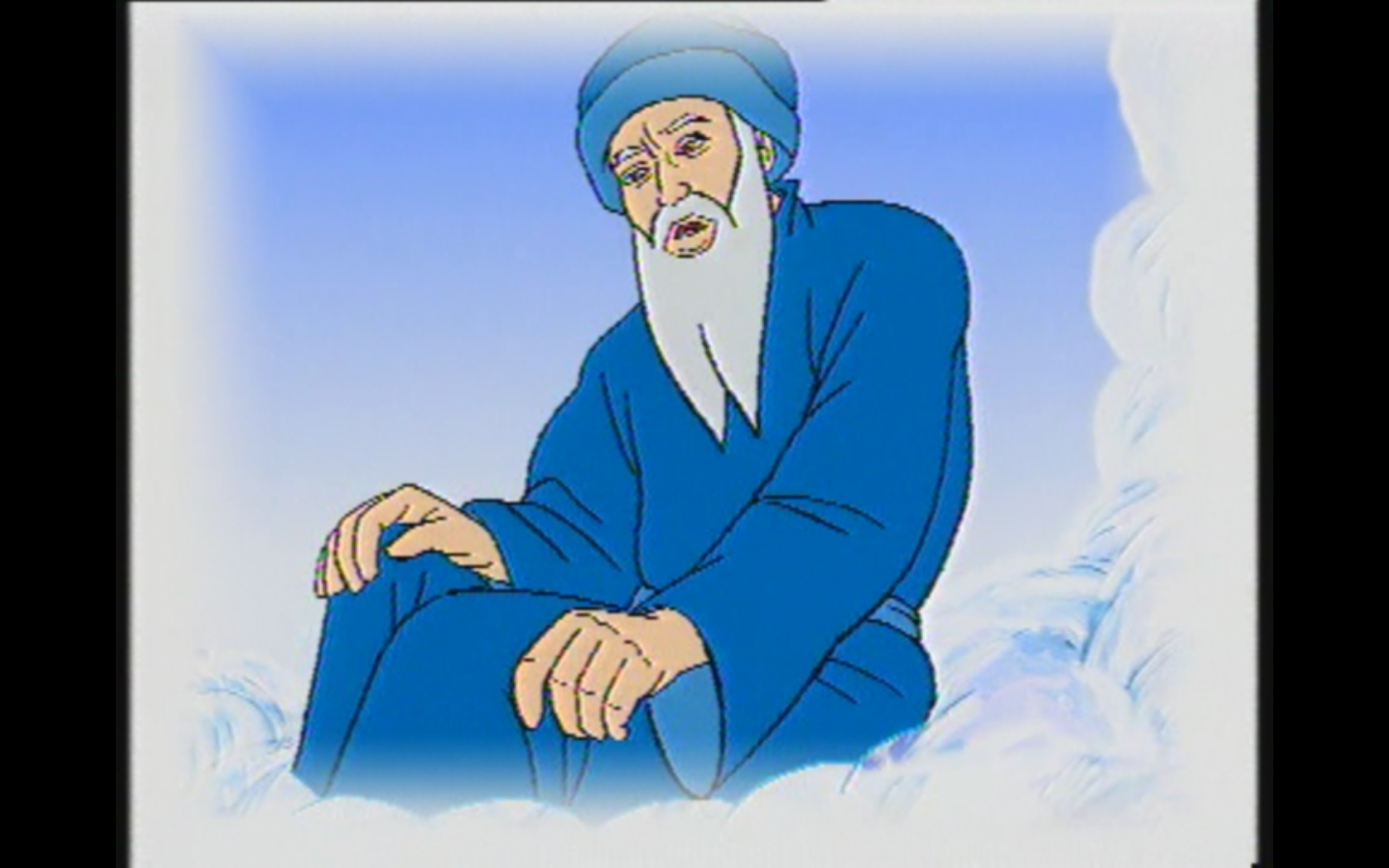 Per di più, tra noi e voi è stato fissato un grande abisso: coloro che di qui vogliono passare da voi, non possono, né di lì possono giungere fino a noi”.
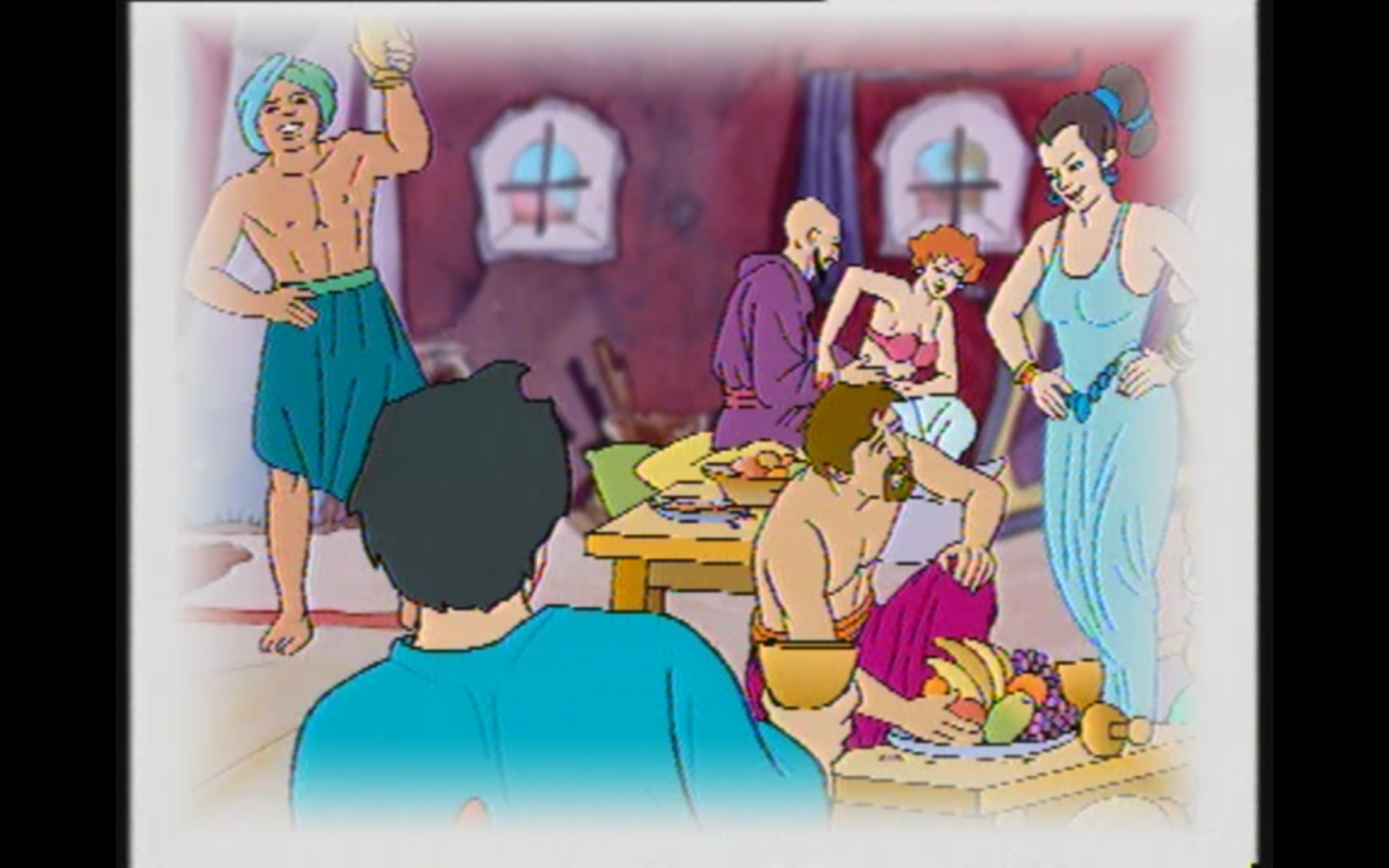 E quello replicò: “Allora, padre, ti prego di mandare Lazzaro a casa di mio padre, perché ho cinque fratelli. Li ammonisca severamente, perché non vengano anch’essi in questo luogo di tormento”.
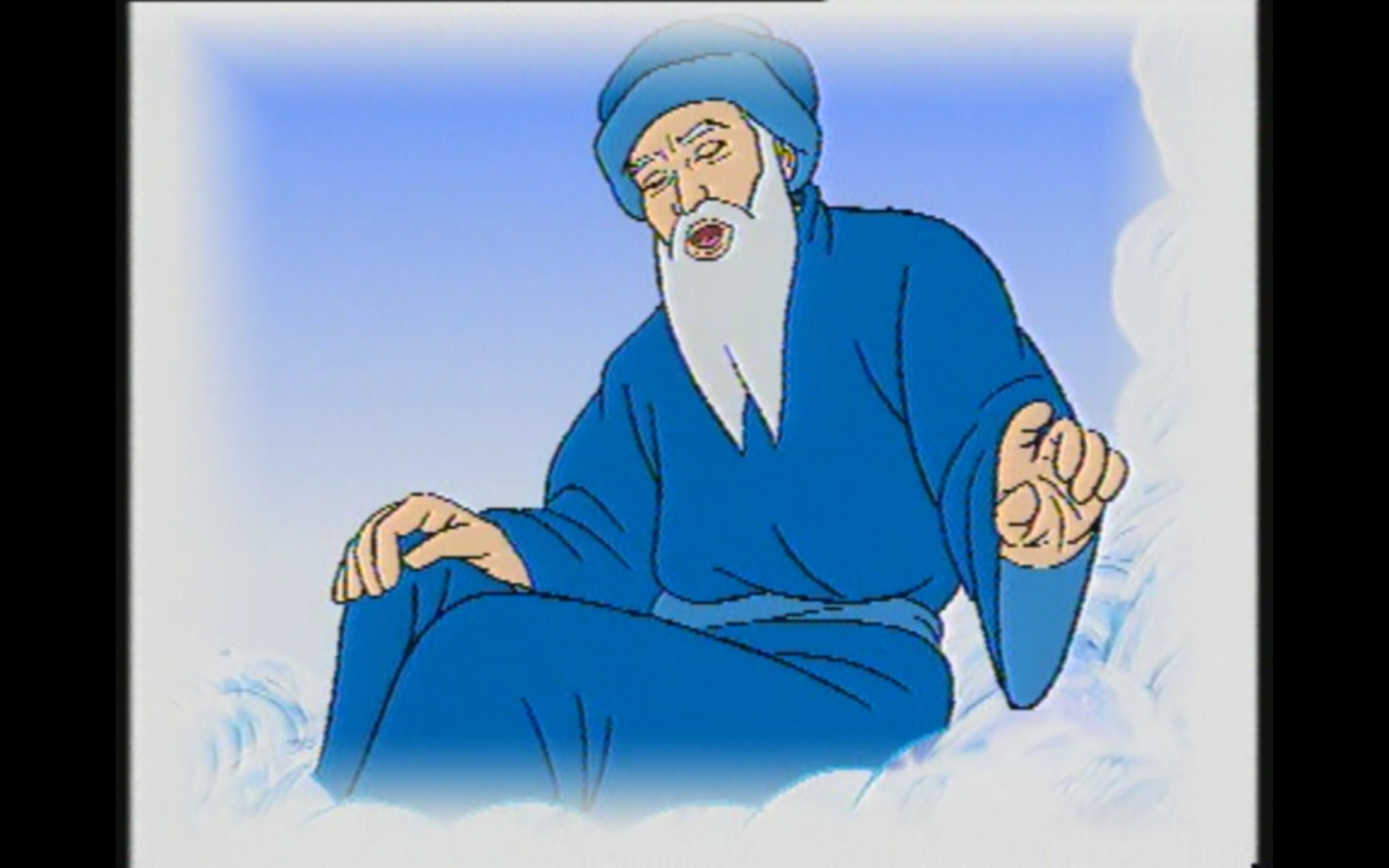 Ma Abramo rispose: “Hanno Mosè e i Profeti; ascoltino loro”.
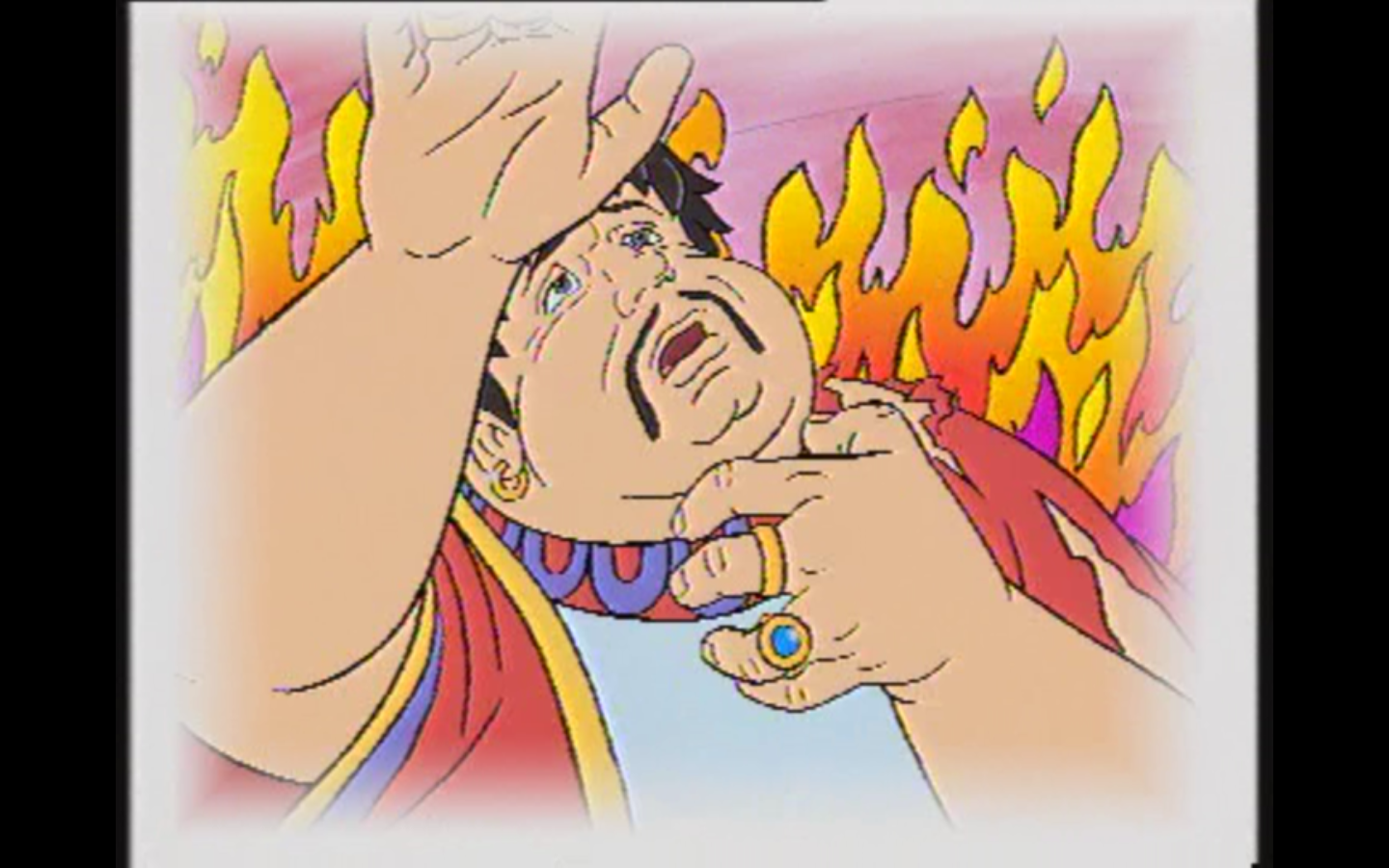 E lui replicò: “No, padre Abramo, ma se dai morti qualcuno andrà da loro, si convertiranno”.
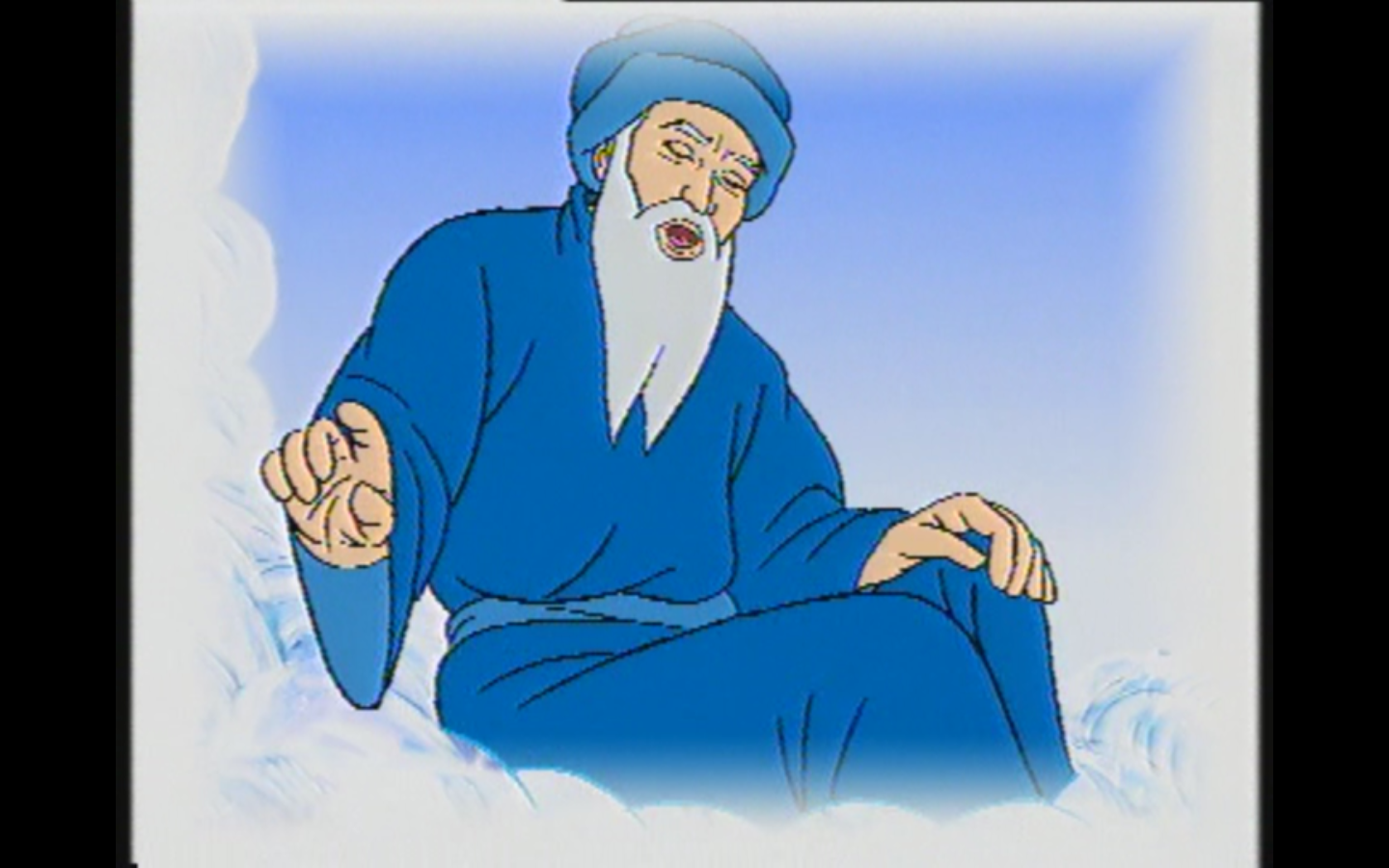 Abramo rispose: “Se non ascoltano Mosè e i Profeti, non saranno persuasi neanche se uno risorgesse dai morti”».
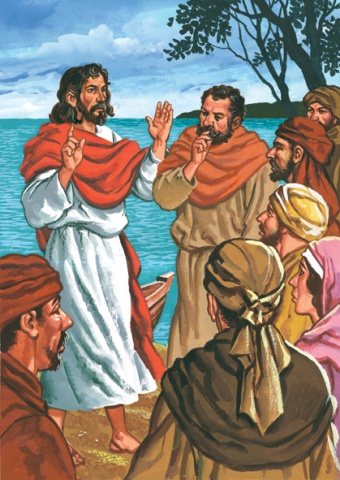 Parola
del
Signore.
Lode a te, o Cristo.
Credo in un solo Dio, 

Padre onnipotente, 
creatore del cielo e della terra, 
di tutte le cose visibili e invisibili.
Credo in un solo Signore, Gesù Cristo, unigenito Figlio di Dio, 
nato dal Padre prima di tutti i secoli: 
Dio da Dio, Luce da Luce, 
Dio vero da Dio vero, 
generato, non creato, 
della stessa sostanza del Padre; 
per mezzo di lui 
tutte le cose sono state create.
Per noi uomini 
e per la nostra salvezza discese dal cielo, e per opera dello Spirito santo 
si è incarnato 
nel seno della vergine Maria 
e si è fatto uomo. 
Fu crocifisso per noi sotto Ponzio Pilato, morì e fu sepolto. 
Il terzo giorno è risuscitato, 
secondo le Scritture, è salito al cielo, siede alla destra del Padre.
E di nuovo verrà, nella gloria, 
per giudicare i vivi e i morti, 
e il suo regno non avrà fine.
Credo nello Spirito Santo, 
che è Signore e dà la vita, 
e procede dal Padre e dal Figlio. 
Con il Padre e il Figlio è adorato 
e glorificato, 
e ha parlato per mezzo dei profeti.
Credo la Chiesa, 
una santa cattolica e apostolica. 
Professo un solo battesimo 
per il perdono dei peccati. 
Aspetto la risurrezione dei morti 
e la vita del mondo che verrà. 
Amen.
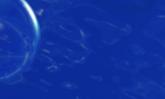 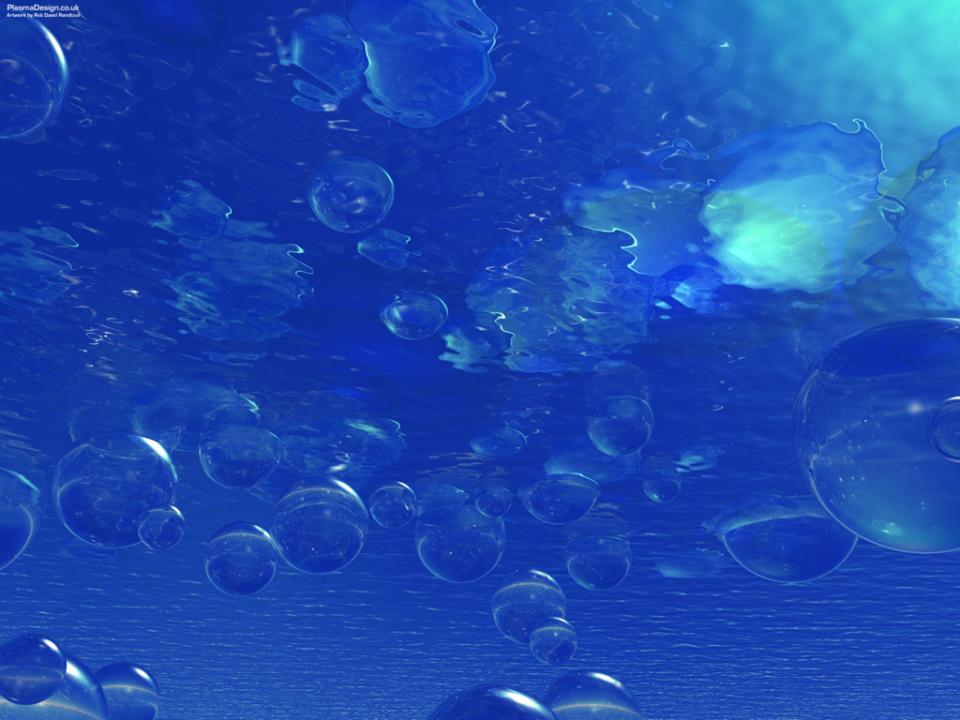 ACQUA SIAMO NOI
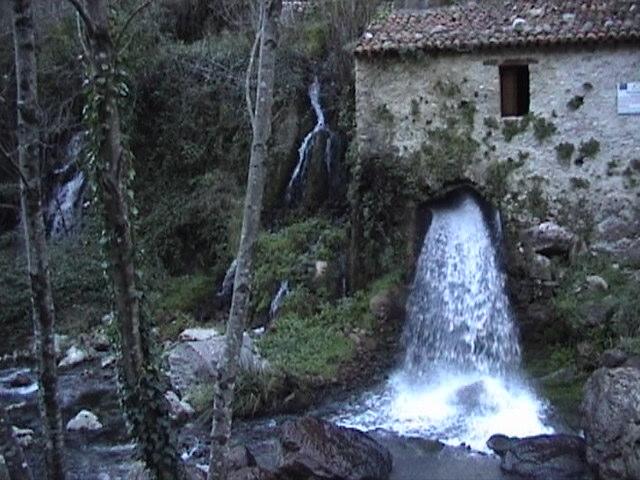 Acqua siamo noi,
dall'antica Sorgente
veniamo,
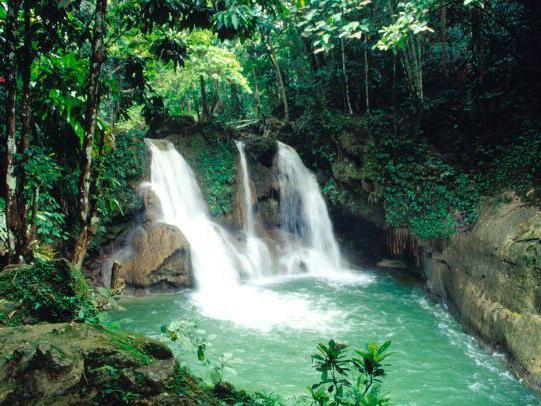 fiumi siamo noi
se i ruscelli
si mettono insieme,
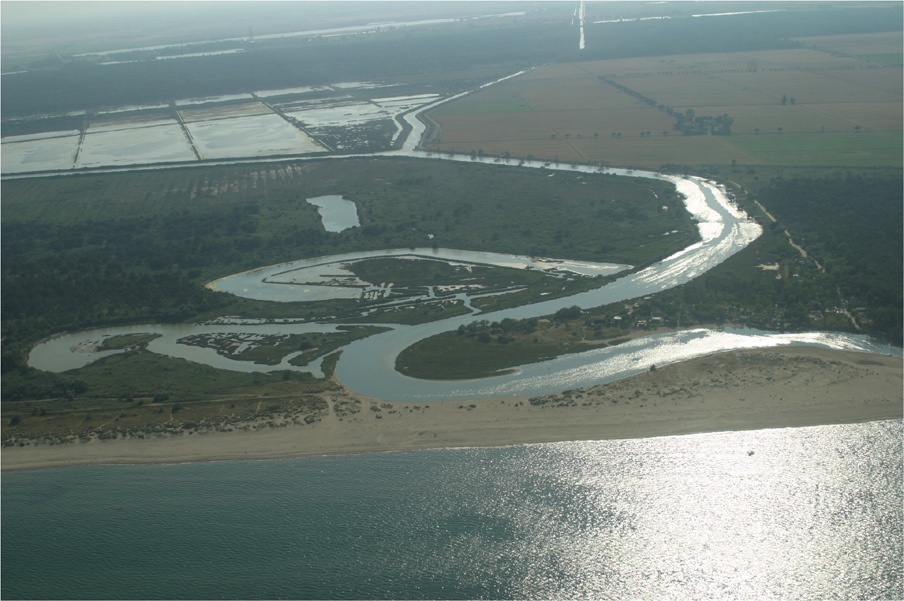 mari siamo noi
se i torrenti
si danno la mano,
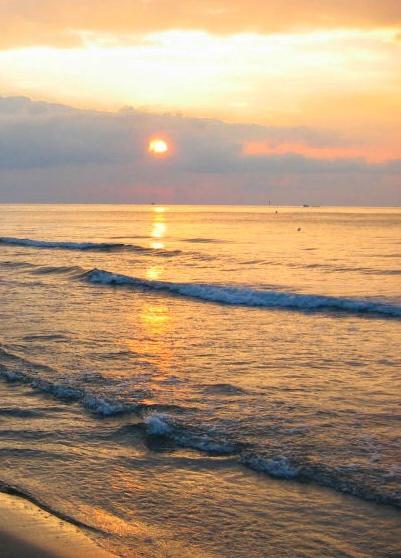 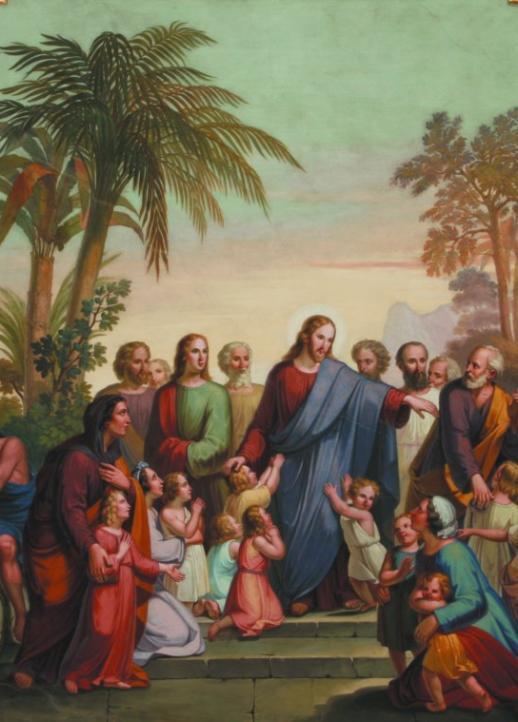 vita nuova c'è
se Gesù è in mezzo
a noi.
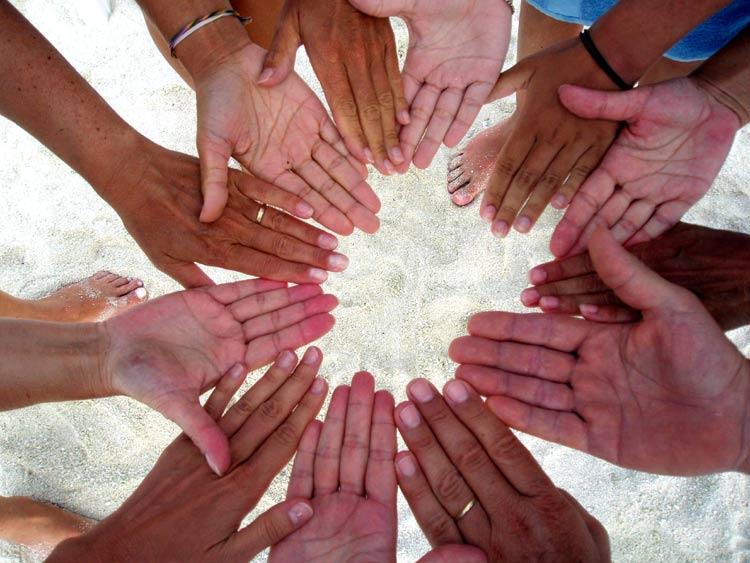 E allora diamoci la mano
e tutti insieme camminiamo
ed un oceano di pace nascerà.
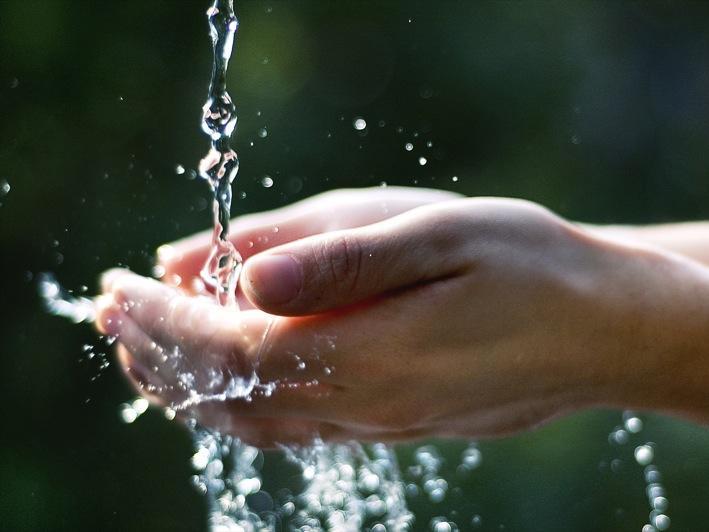 E l'egoismo cancelliamo
un cuore limpido sentiamo
è Dio che bagna
del suo amor l'umanità.
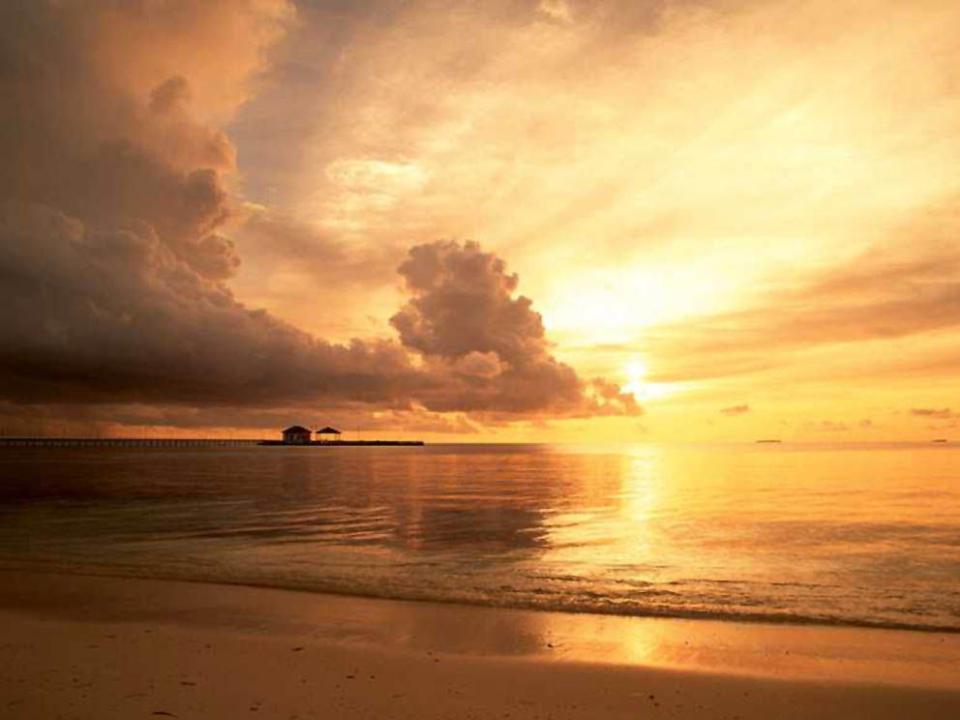 Su nel cielo c'è
   Dio Padre che vive per l'uomo
   crea tutti noi
   e ci ama di amore infinito,
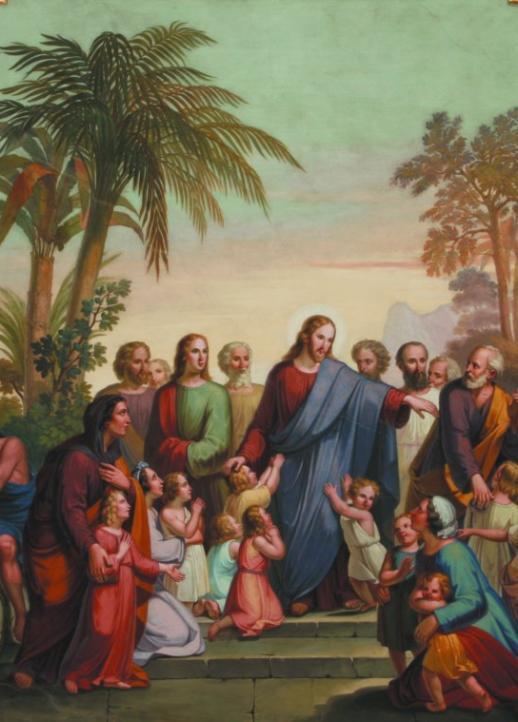 figli siamo noi e fratelli di Cristo Signore,
   vita nuova c'è
   quando Lui è in mezzo a noi.
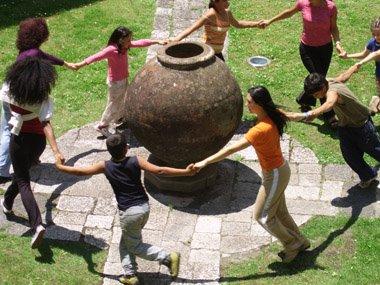 E allora diamoci la mano
e tutti insieme camminiamo
ed un oceano di pace nascerà.
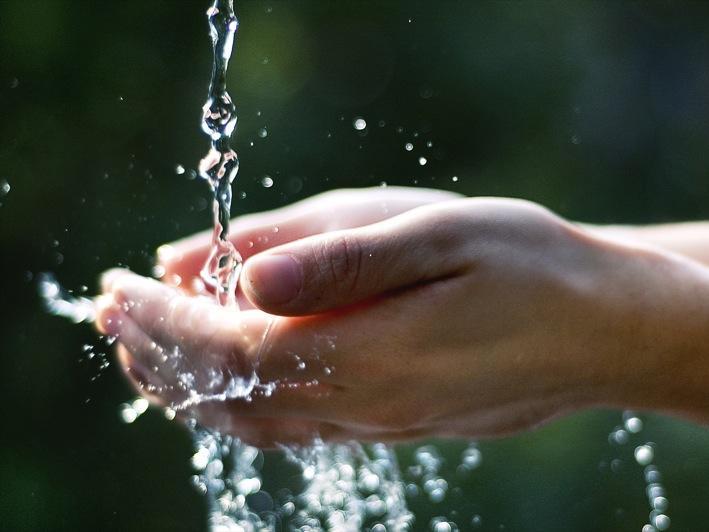 E l'egoismo cancelliamo
e un cuore limpido sentiamo
è Dio che bagna
del suo amor l'umanità.
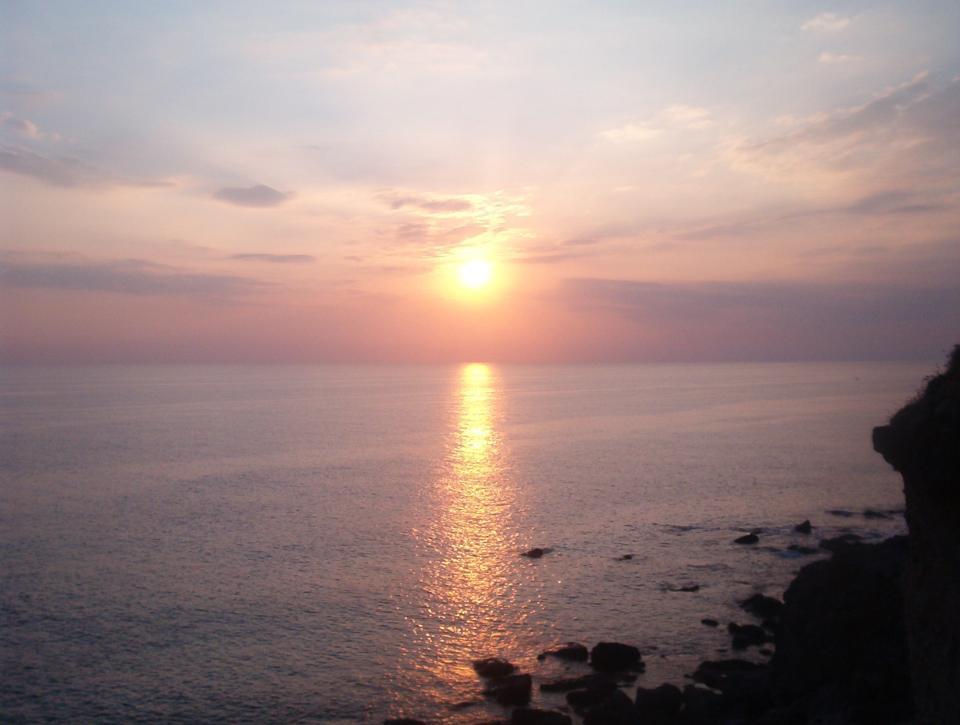 Nuova umanità
oggi nasce da chi crede in Lui,
nuovi siamo noi
se l'amore è la legge di vita,
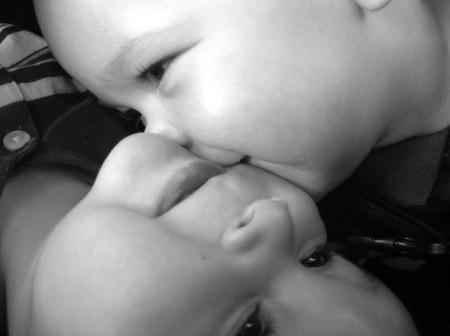 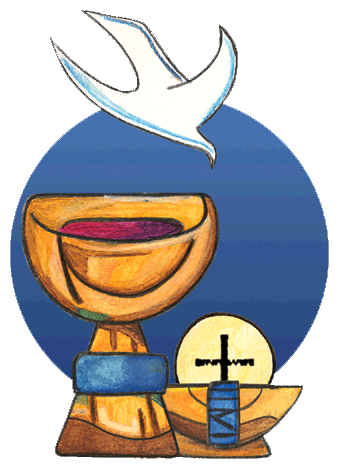 figli siamo noi
se non siamo divisi da niente,
vita eterna c'è
quando Lui è dentro di noi.
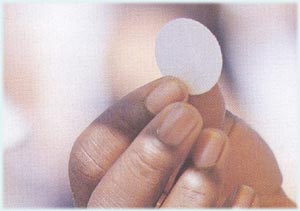 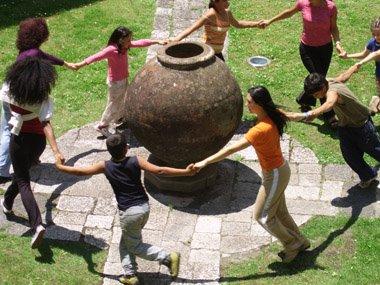 E allora diamoci la mano
e tutti insieme camminiamo
ed un oceano di pace nascerà.
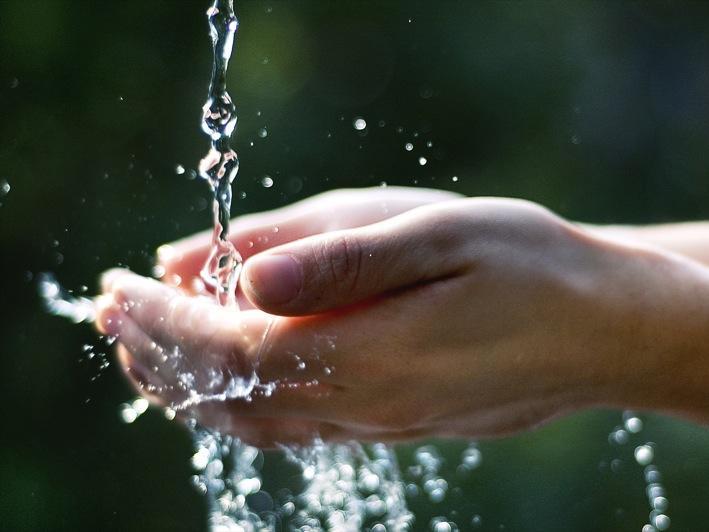 E l'egoismo cancelliamo
e un cuore limpido sentiamo
è Dio che bagna
del suo amor l'umanità.
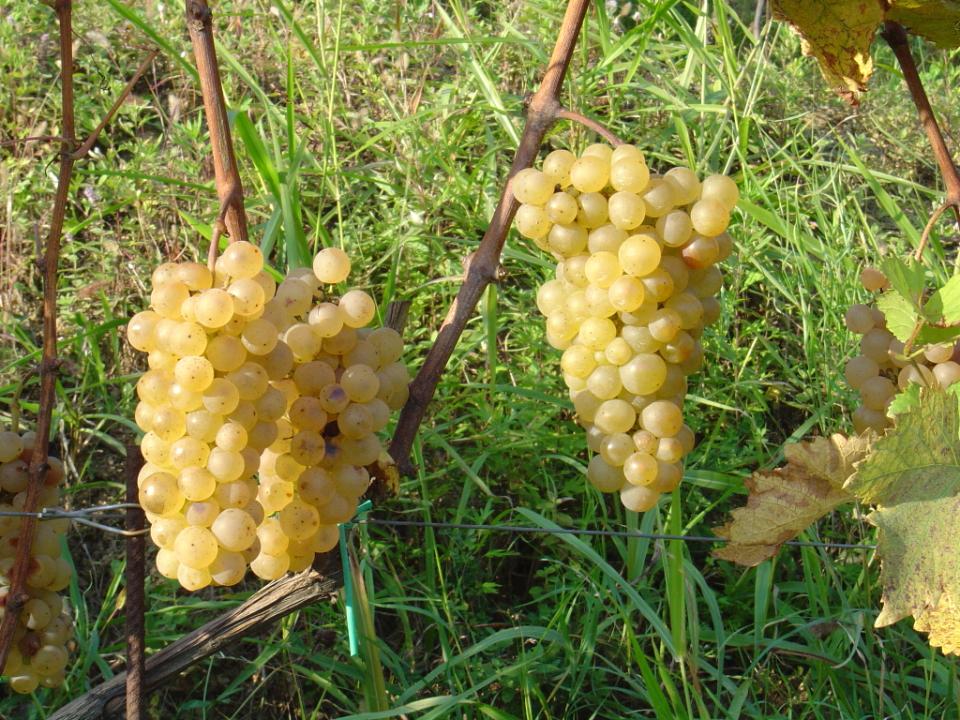 Il Signore sia con voi.
E con il tuo spirito. 

In alto i nostri cuori.
Sono rivolti al Signore. 

Rendiamo grazie al Signore nostro Dio.
È cosa buona e giusta.
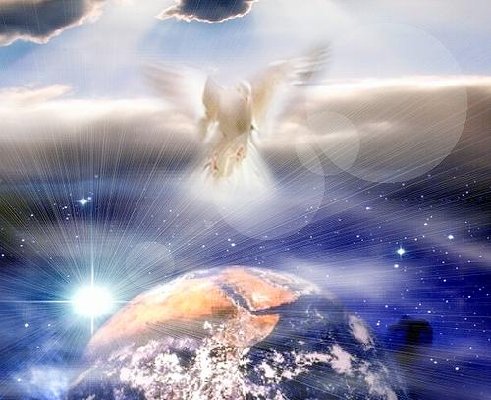 Santo Santo
Santo Santo
Santo il Signore
Santo Santo
Santo Santo
Santo il Signore
Dio dell’universo
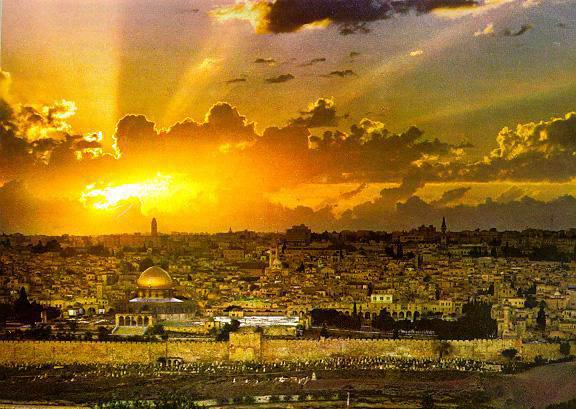 I cieli e la terra
sono pieni
della tua gloria
I cieli e la terra
sono pieni
della tua gloria
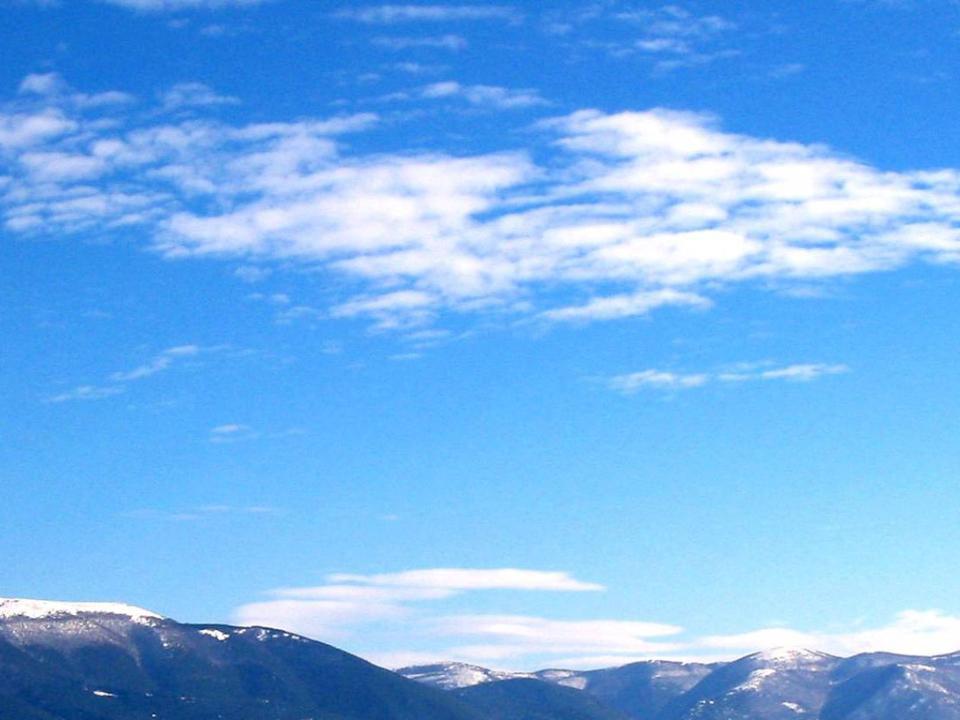 Osanna Osanna Osanna 
Osanna Osanna
Osanna 
Osanna 
Osanna 
Nell’alto dei cieli
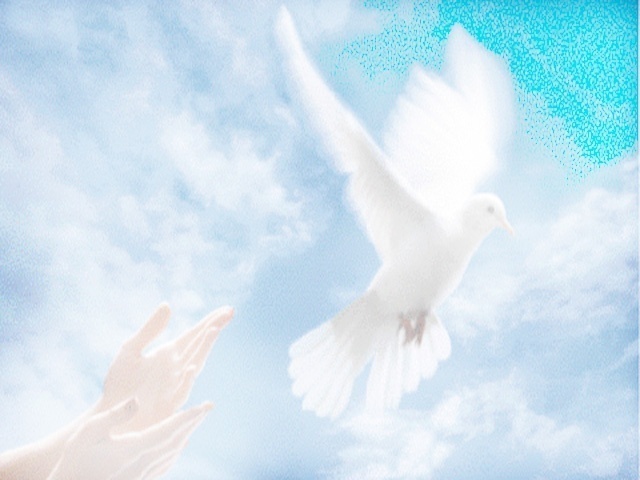 Benedetto è
Benedetto è
è colui che viene

Benedetto è
Benedetto è
è colui che viene
nel nome del Signore.
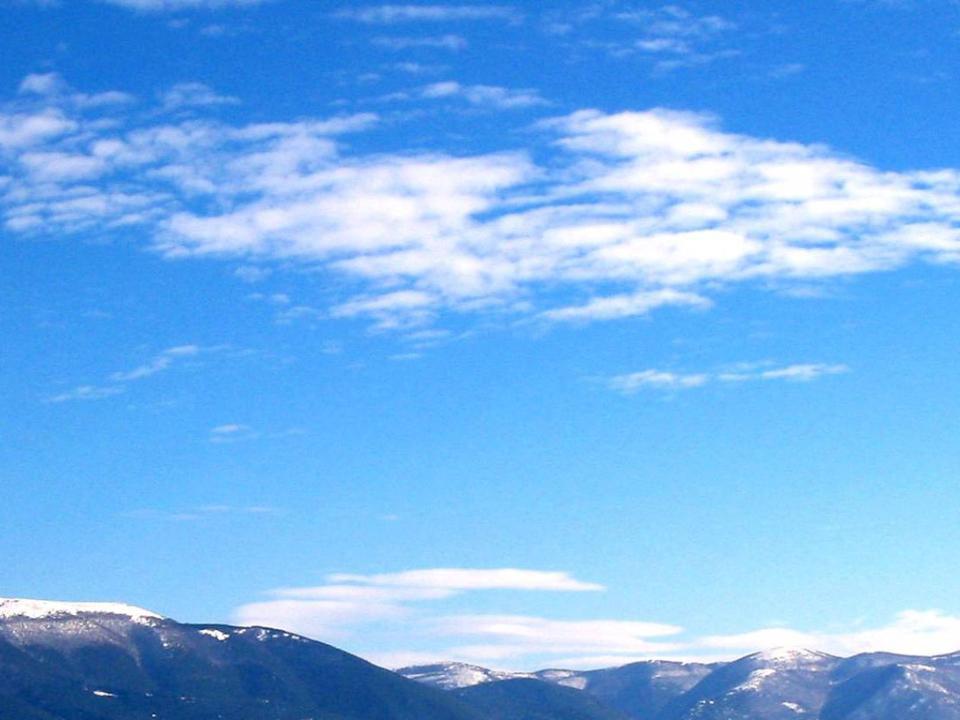 Osanna Osanna Osanna 
Osanna Osanna
Osanna 
Osanna 
Osanna 
Nell’alto dei cieli
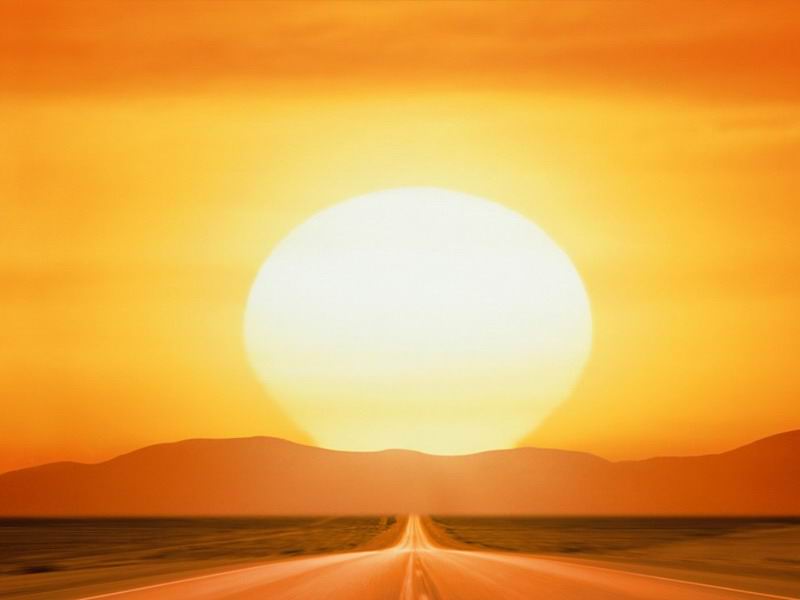 Santo Santo
Santo Santo
Santo il Signore
Santo Santo
Santo Santo
Santo il Signore
Dio dell’universo
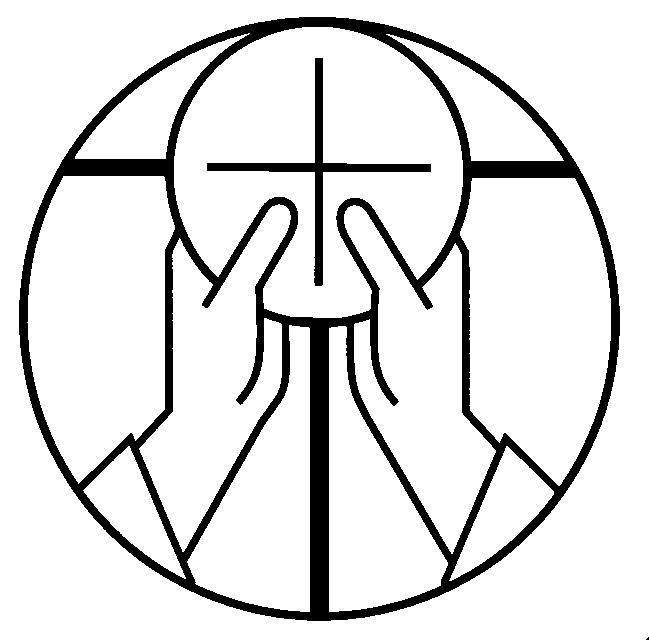 Mistero della fede.

Annunziamo la tua morte, Signore, 
proclamiamo la tua risurrezione, 
nell'attesa della tua venuta.
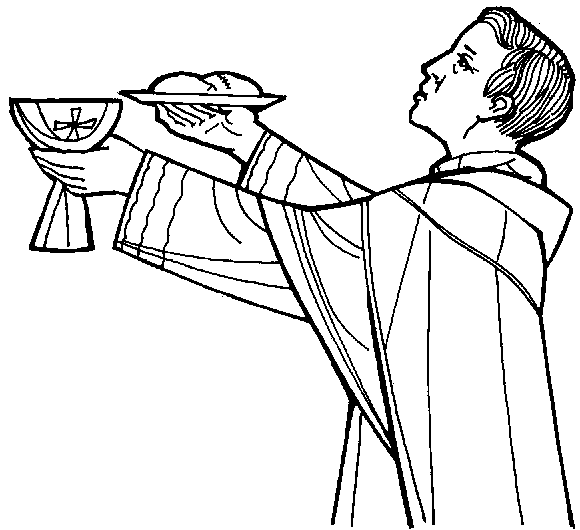 Per Cristo, 
con Cristo 
e in Cristo, 
a te, Dio Padre onnipotente, 
nell'unità dello Spirito Santo, 
ogni onore e gloria 
per tutti i secoli dei secoli.
Amen.
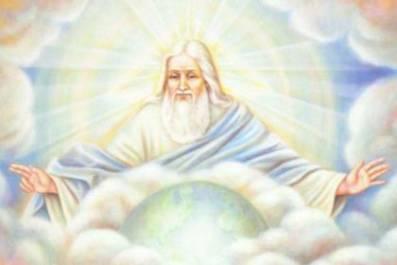 Padre nostro, che sei nei cieli, 
sia santificato il tuo nome, 
venga il tuo regno, 
sia fatta la tua volontà, 
come in cielo così in terra. 
Dacci oggi il nostro pane quotidiano, 
e rimetti a noi i nostri debiti 
come noi li rimettiamo 
ai nostri debitori, 
e non ci indurre in tentazione, 
ma liberaci dal male.
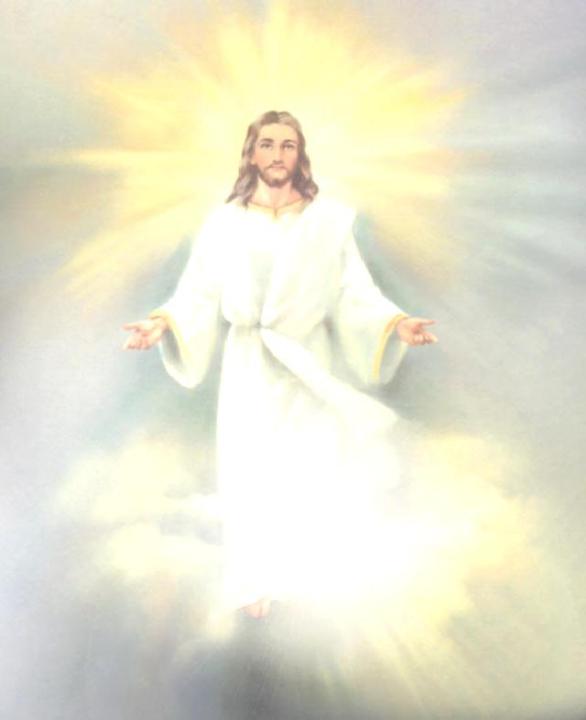 Tuo 
è il regno, 
tua 
la potenza 
e la gloria 
nei secoli.
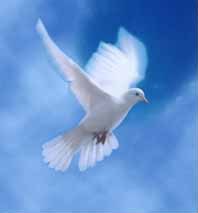 La 
    pace 
    viene 
dall'alto
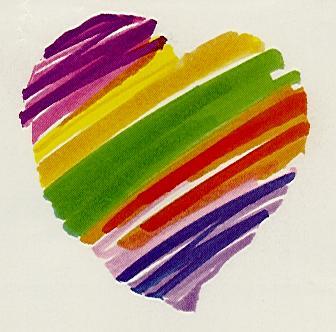 entra 
nel 
cuore,
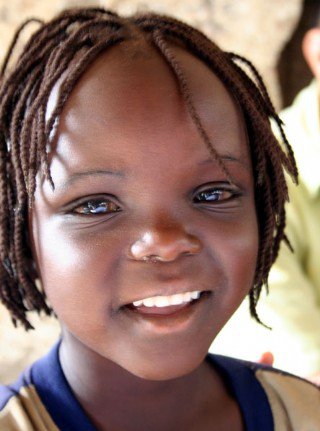 si 
vede 
sul 
volto
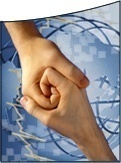 Ora 
  ti 
  stringo 
la mano
non sono più solo
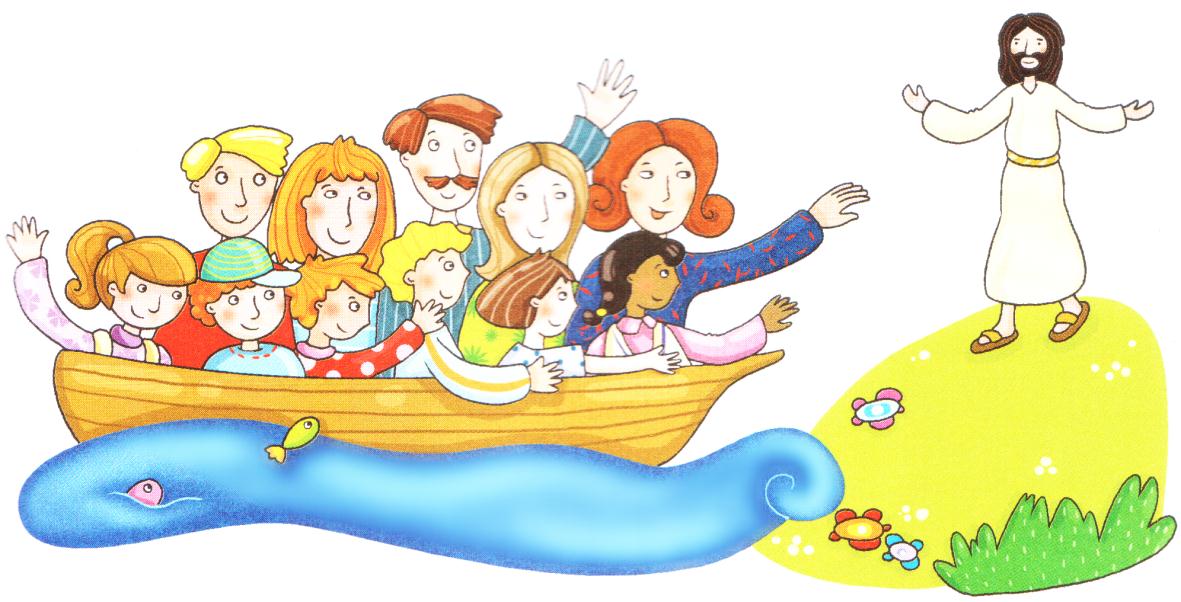 non sei più lontano
Questa amicizia
attorno al Signore
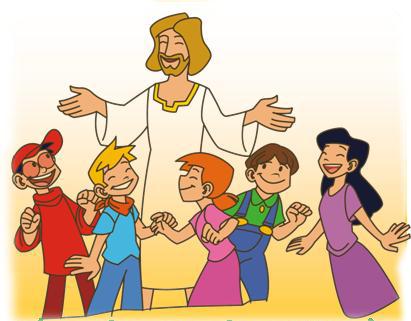 è troppo grande
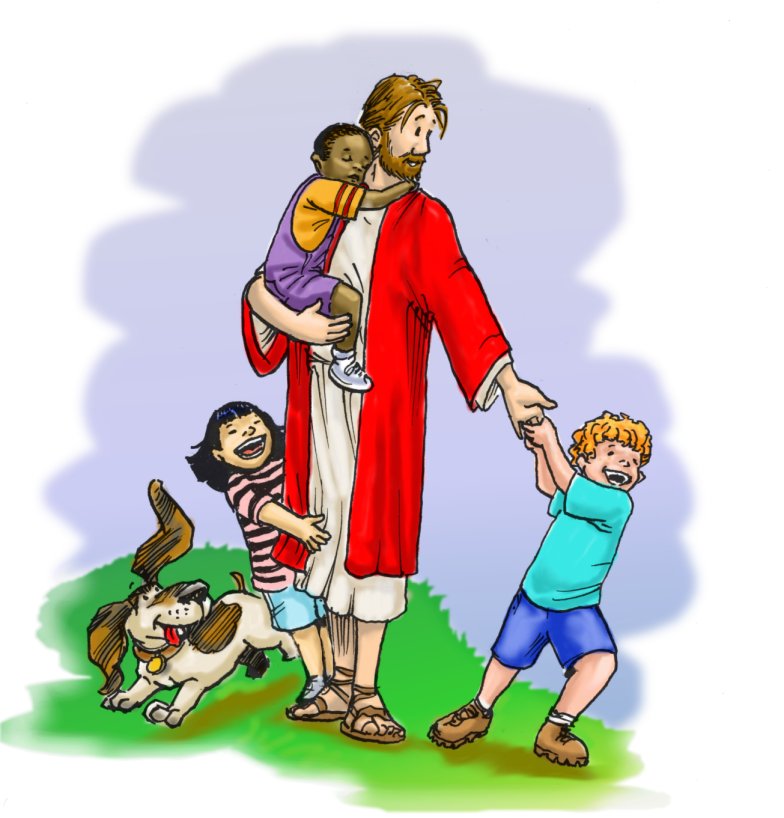 non può finire.
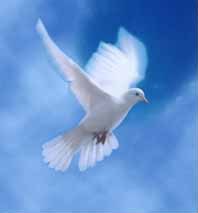 La 
    pace 
    viene 
dall'alto
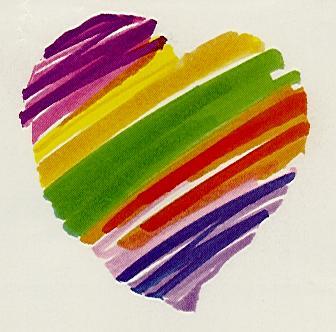 entra 
nel 
cuore,
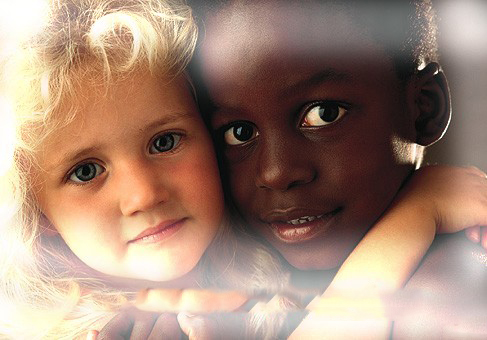 si vede sul volto
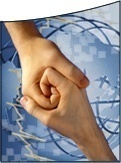 Ora 
  ti 
  stringo 
la mano
non sono più solo
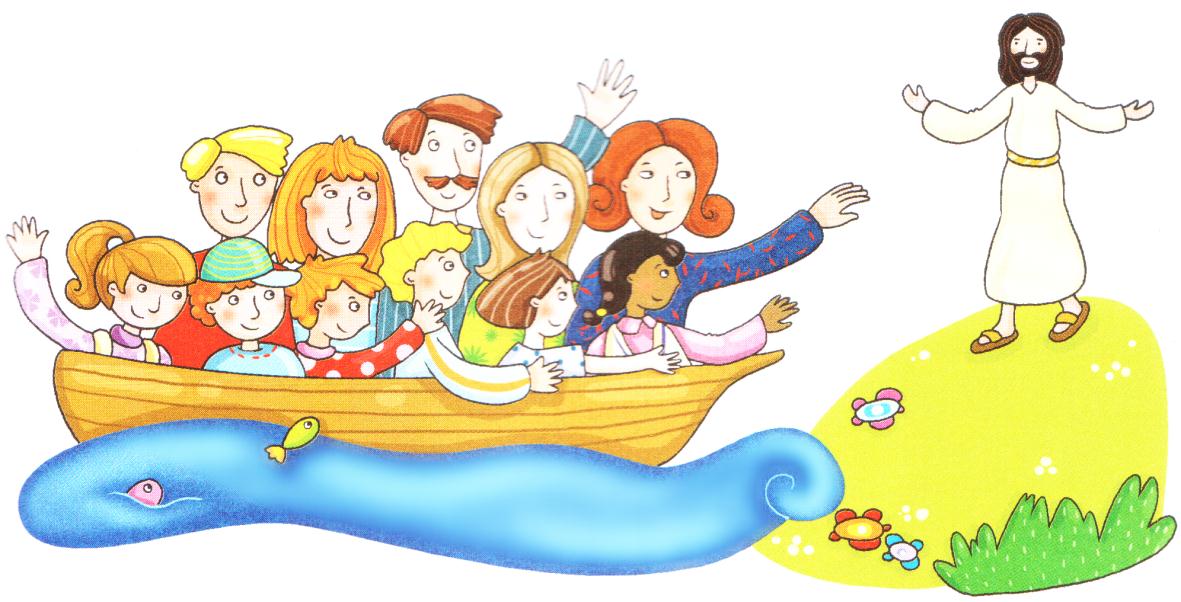 non sei più lontano
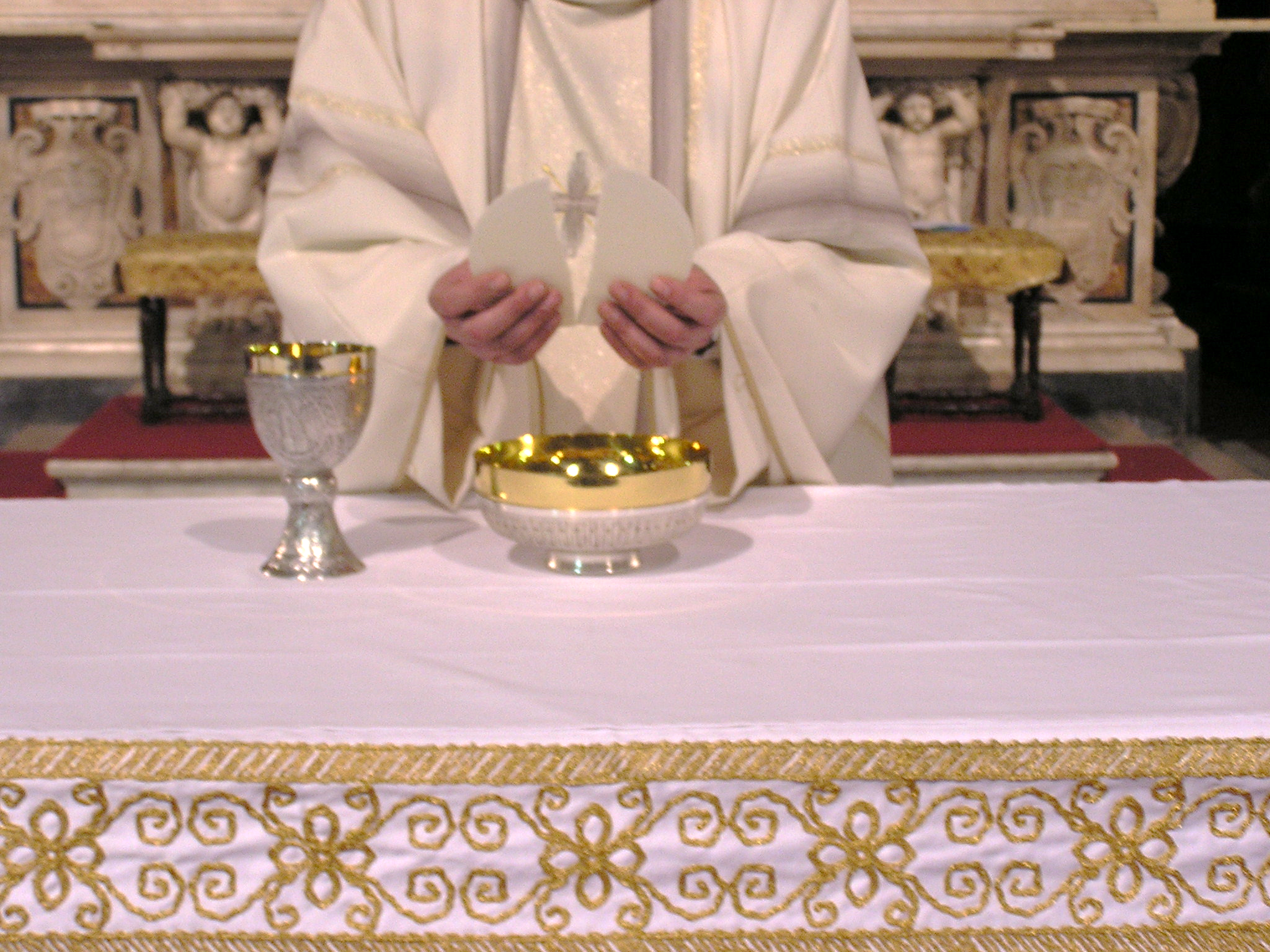 Agnello di Dio, 
che togli i peccati del mondo, 
abbi pietà di noi.
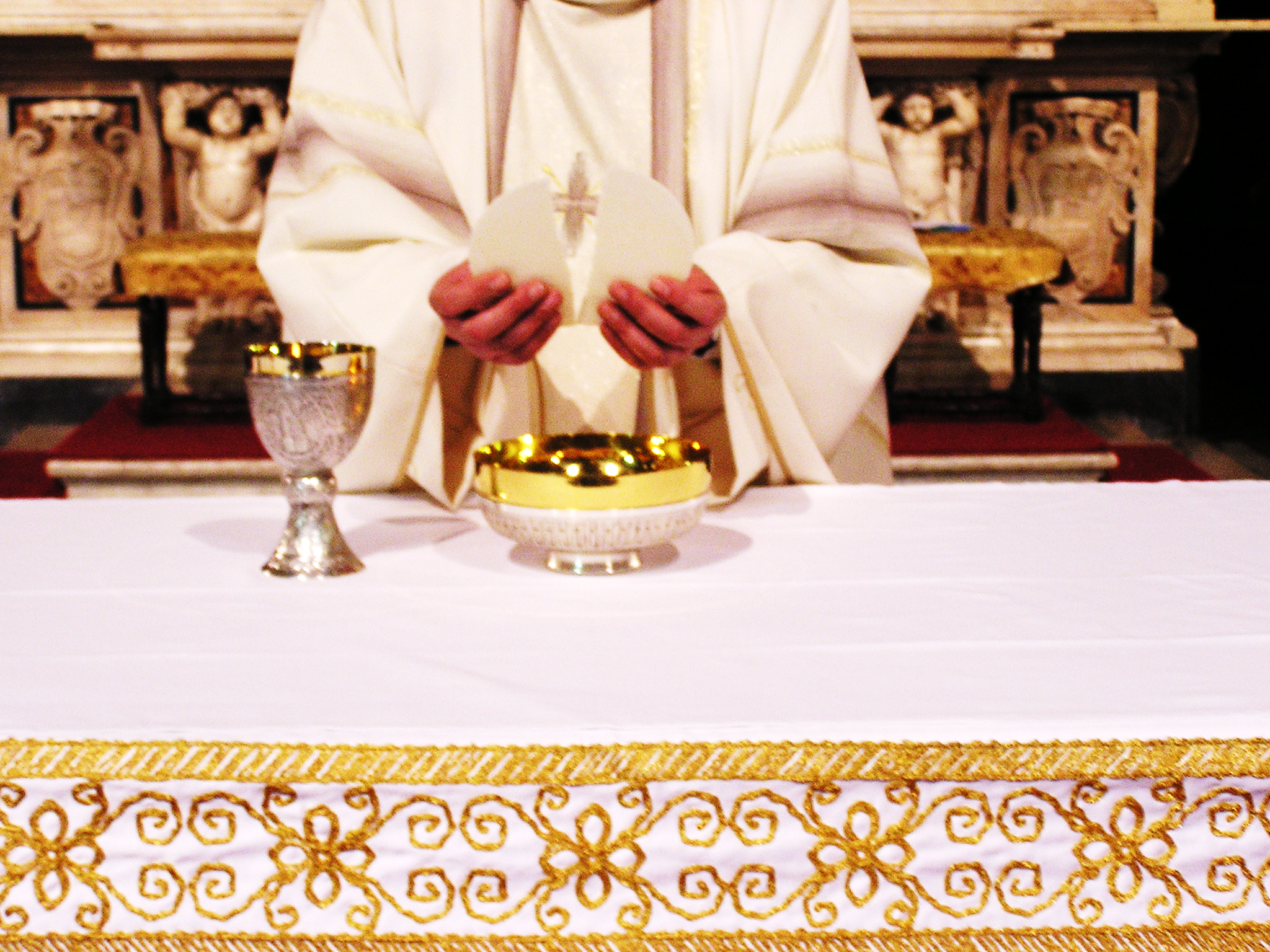 Agnello di Dio, 
che togli i peccati del mondo, 
dona a noi la pace.
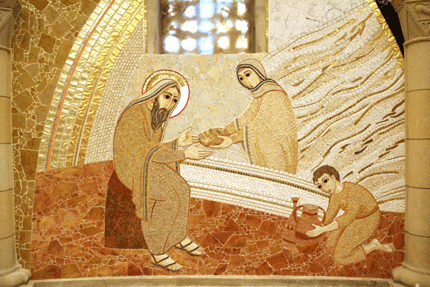 Beati gli invitati 
alla Cena del Signore.
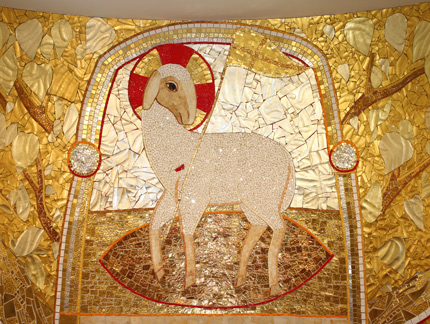 Ecco l’agnello di Dio, 
che toglie i peccati del mondo.
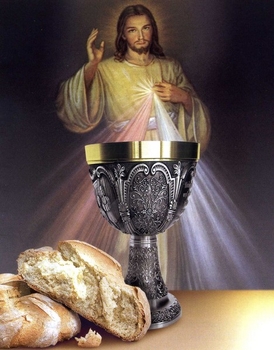 O Signore, non son degno 
di partecipare alla tua mensa:
ma di’ soltanto una parola 
e io sarò salvato.
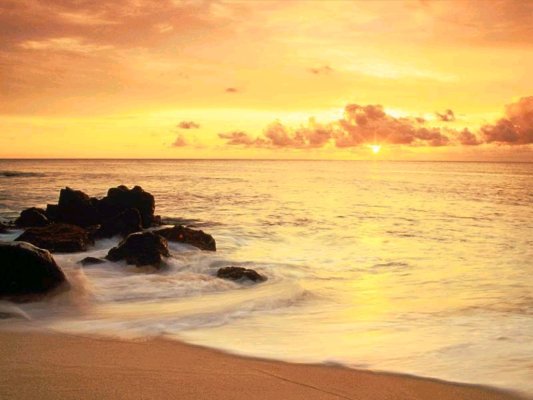 PRENDEREMO
IL LARGO
Questo è il nostro tempo per osare, per andare,la parola che ci chiama 
è quella tua!
Come un giorno a Pietro, 
anche oggi dici a noi:"Getta al largo le tue reti insieme a me".
Saliremo in questa barca anche noi, il tuo vento soffia già sulle vele. Prenderemo il largo dove vuoi tu navigando insieme a te, Gesù.
Questo è il nostro tempo, 
questo è il mondo che ci dai orizzonti nuovi, 
vie di umanità…
Come un giorno a Pietro, 
anche oggi dici a noi:"Se mi ami più di tutto, 
  segui me".
Saliremo in questa barca anche noi,
il tuo vento soffia già sulle vele. Prenderemo il largo dove vuoi tu navigando insieme a te, Gesù.
Navigando 
il mare della storia 
insieme a te, 
la tua barca 
in mezzo a forti venti va.
Come un giorno a Pietro, 
anche oggi dici a noi:"Se tu credi in me, 
tu non affonderai".
Saliremo in questa barca anche noi,il tuo vento soffia già sulle vele. Prenderemo il largo dove vuoi tu navigando insieme a te, Gesù.
Questo è il nostro tempo per osare, per andare,la parola che ci chiama è quella tua!
Come un giorno a Pietro, 
anche oggi dici a noi:"Getta al largo le tue reti insieme a me".
Saliremo in questa barca anche noi, il tuo vento soffia già sulle vele. Prenderemo il largo dove vuoi tu navigando insieme a te, Gesù.
Questo è il nostro tempo, 
questo è il mondo che ci dai orizzonti nuovi, vie di umanità…
Come un giorno a Pietro, 
anche oggi dici a noi:"Se mi ami più di tutto, 
  segui me".
Saliremo in questa barca anche noi,il tuo vento soffia già sulle vele. Prenderemo il largo dove vuoi tu navigando insieme a te, Gesù.
Navigando il mare della storia 
insieme a te, la tua barca in mezzo a forti venti va.
Come un giorno a Pietro, 
anche oggi dici a noi:"Se tu credi in me, 
tu non affonderai".
Saliremo in questa barca anche noi,il tuo vento soffia già sulle vele. Prenderemo il largo dove vuoi tu navigando insieme a te, Gesù.
Questo sacramento di vita eterna ci rinnovi, o Padre, nell'anima e nel corpo, perché, comunicando a questo memoriale della passione del tuo Figlio, diventiamo eredi con lui nella gloria. Per Cristo nostro Signore.  
Amen.
Calendario
del mese di
ottobre
Iniziano
gli incontri di
CATECHISMO
MADONNA
 DEL 
ROSARIO
 
 
 
Domenica 6
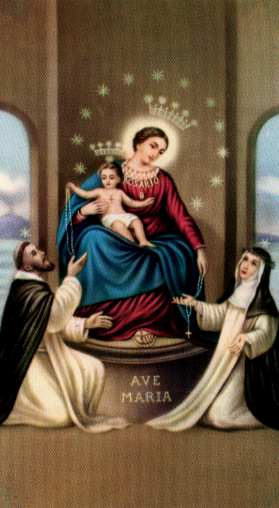 ore 12	Supplica alla Madonna di Pompei
Il Signore sia con voi.
E con il tuo spirito. 

Vi benedica Dio onnipotente 
Padre e Figlio e Spirito Santo.		
Amen. 

Nel nome del Signore: andate in pace.
Rendiamo grazie a Dio.
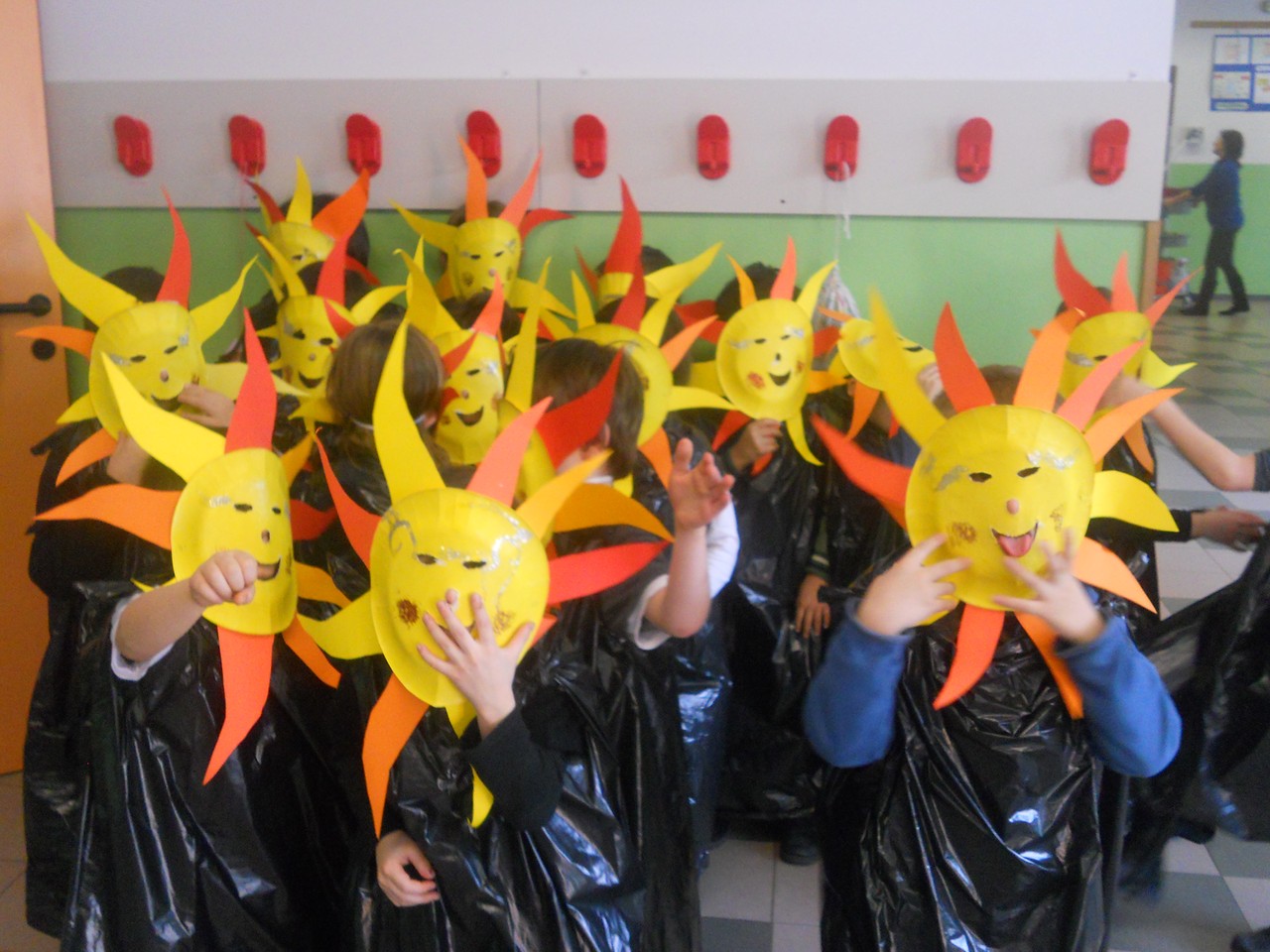 Ciao a tutti
e

Buona Domenica
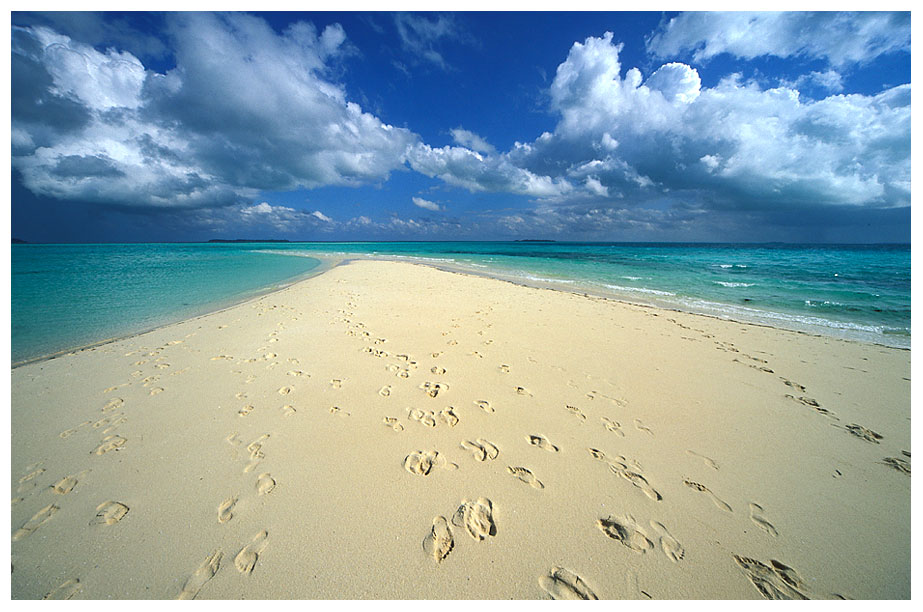 Resta accanto a me
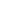 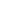 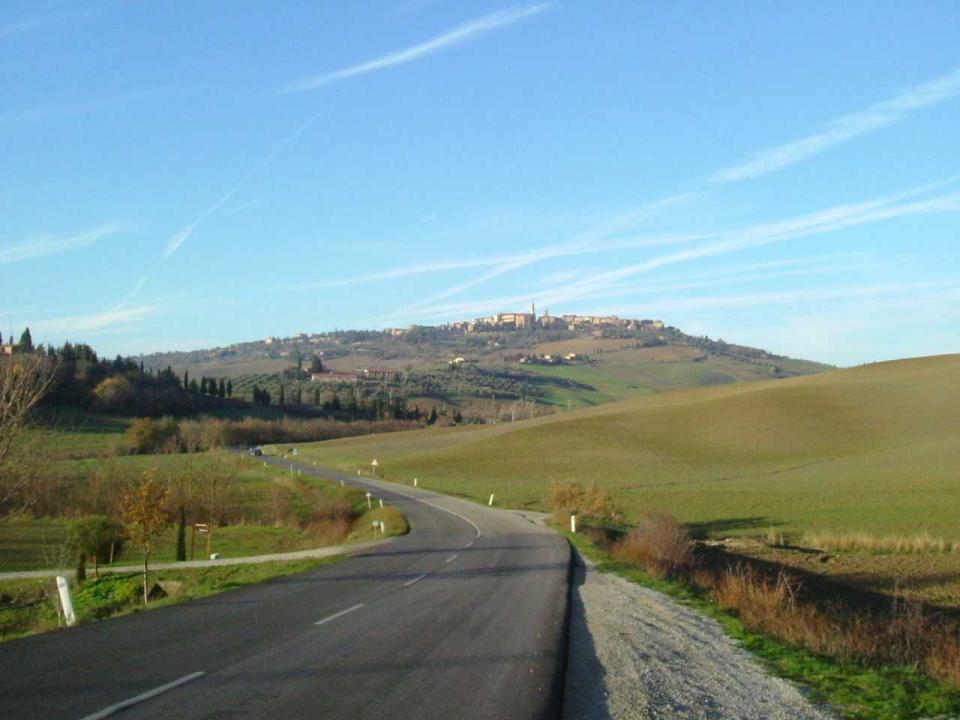 Ora vado sulla mia strada con l’amore tuo che mi guida. Oh Signore, 
ovunque io vada,
resta accanto a me
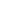 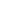 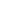 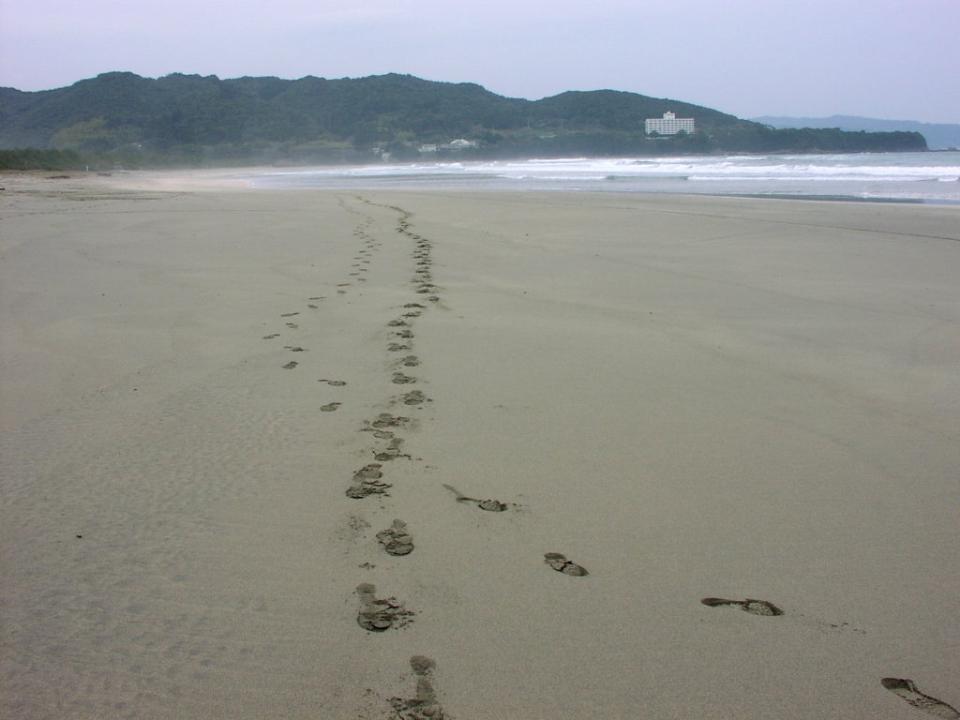 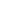 Io ti prego, stammi vicino ogni passo del mio cammino
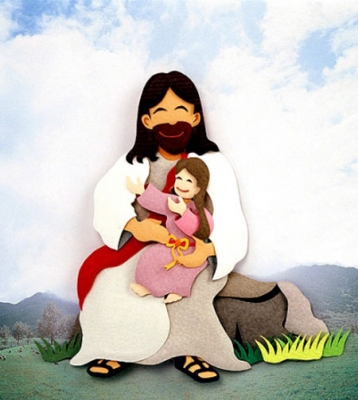 ogni notte,
ogni mattino resta accanto 
a me.
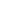 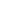 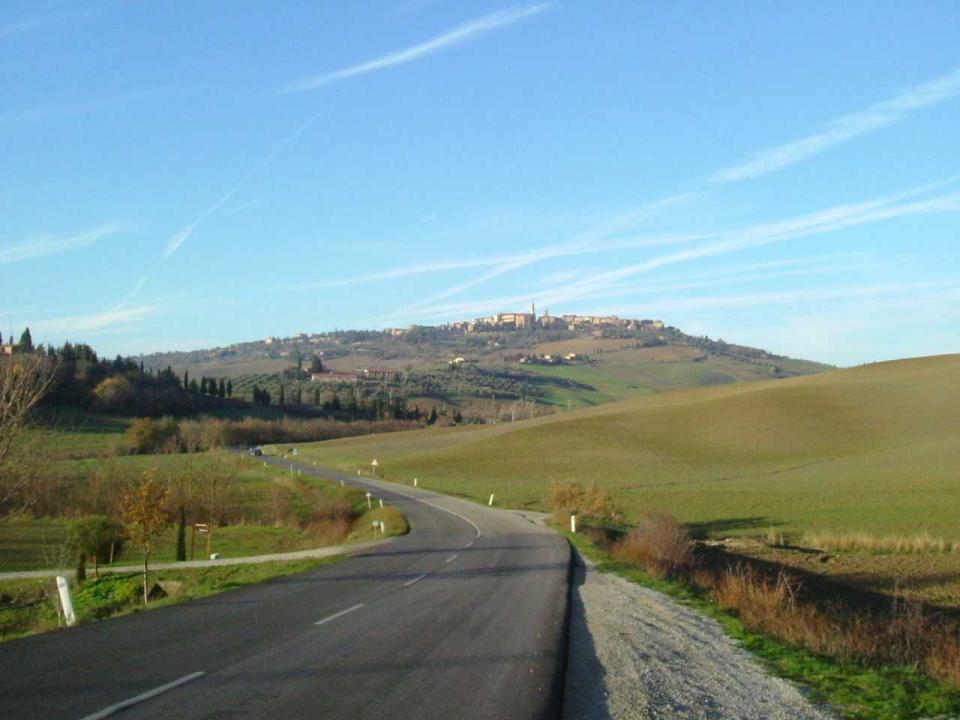 Ora vado sulla mia strada con l’amore tuo che mi guida. Oh Signore, 
ovunque io vada,
resta accanto a me
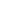 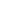 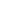 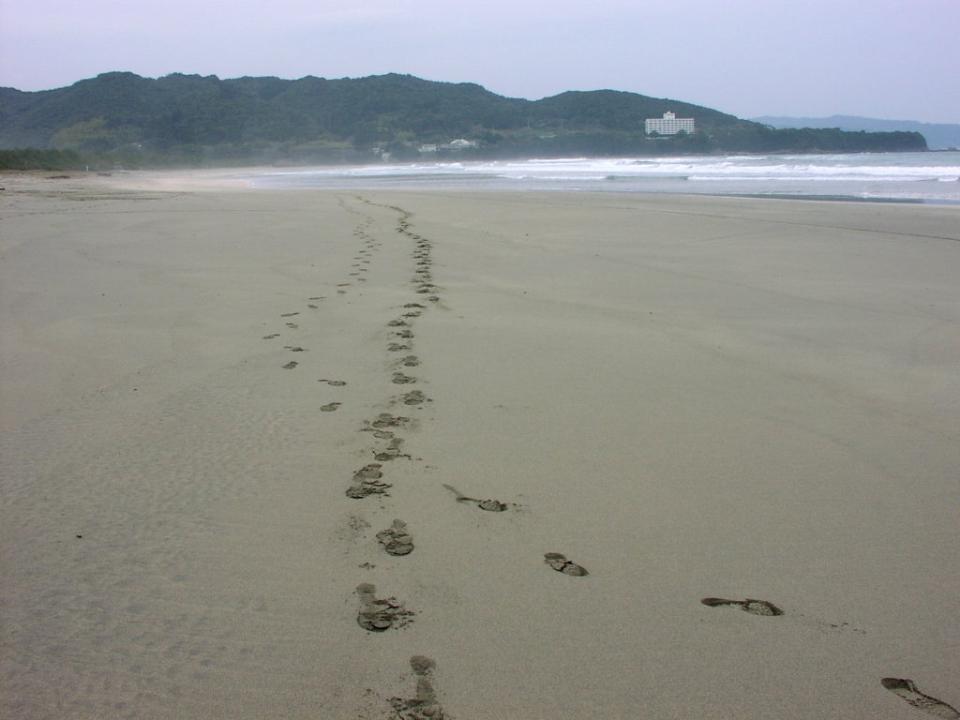 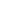 Io ti prego, stammi vicino ogni passo del mio cammino
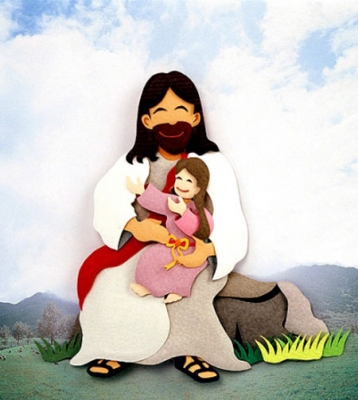 ogni notte,
ogni mattino resta accanto 
a me.
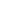 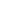 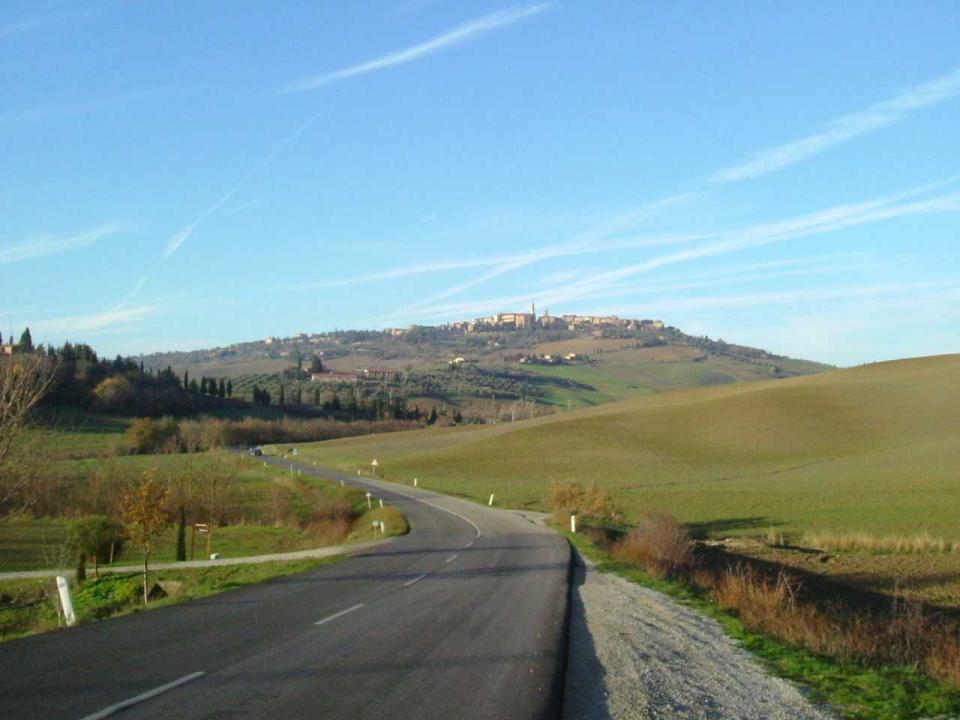 Ora vado sulla mia strada con l’amore tuo che mi guida. Oh Signore, 
ovunque io vada,
resta accanto a me
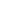 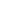 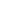 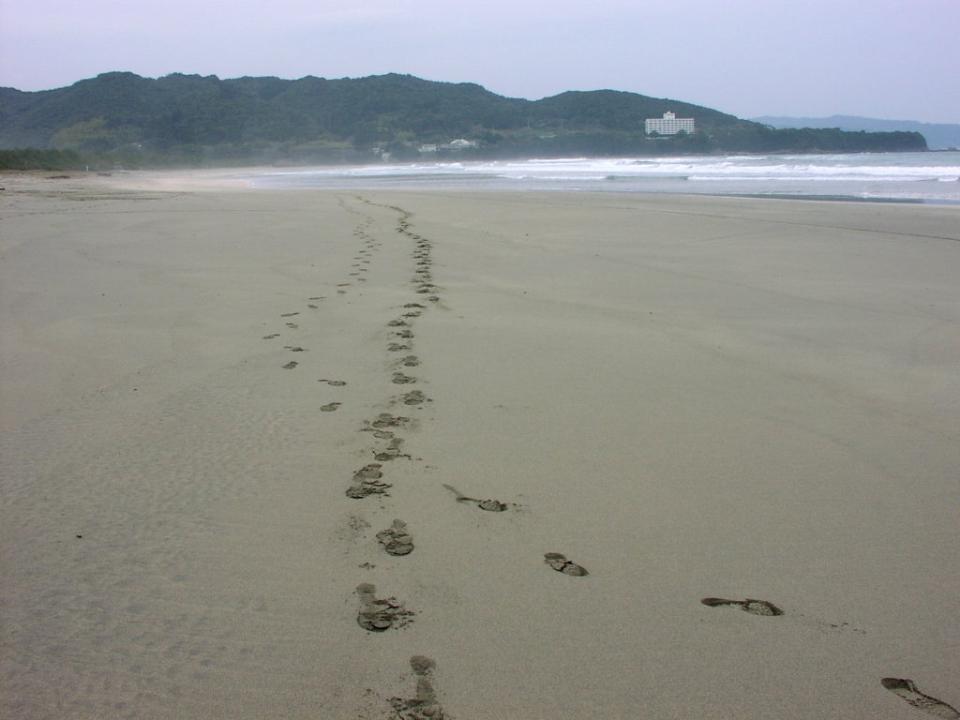 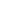 Io ti prego, stammi vicino ogni passo del mio cammino
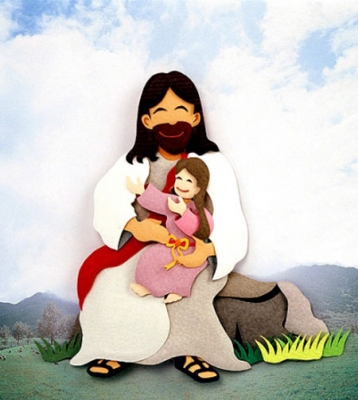 ogni notte,
ogni mattino resta accanto 
a me.